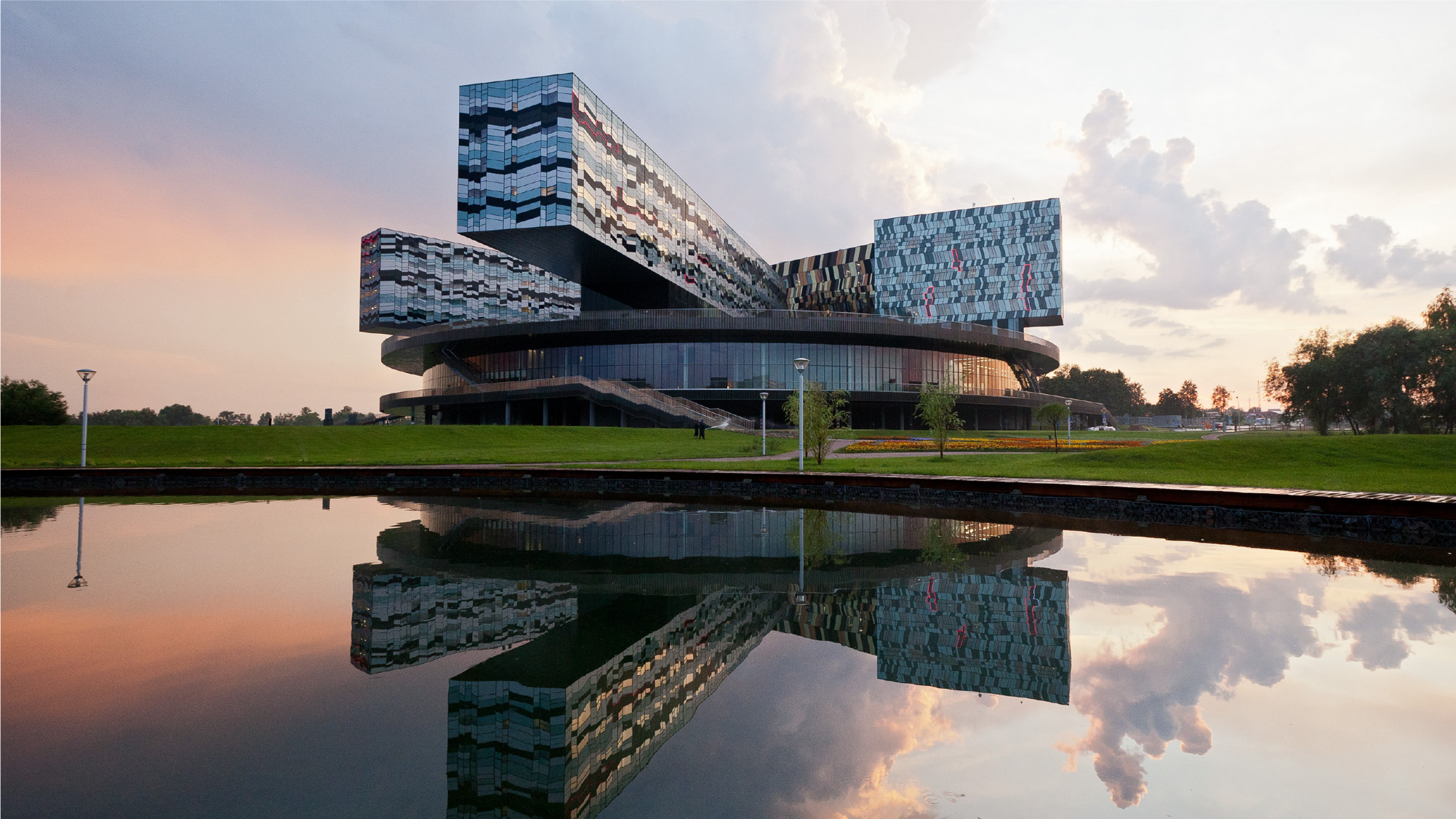 Презентация программы
SKOLKOVO MBA:
Среда для вашего развития
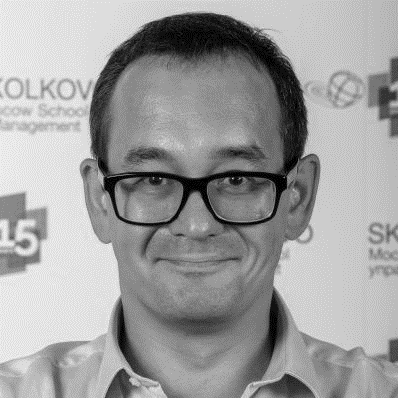 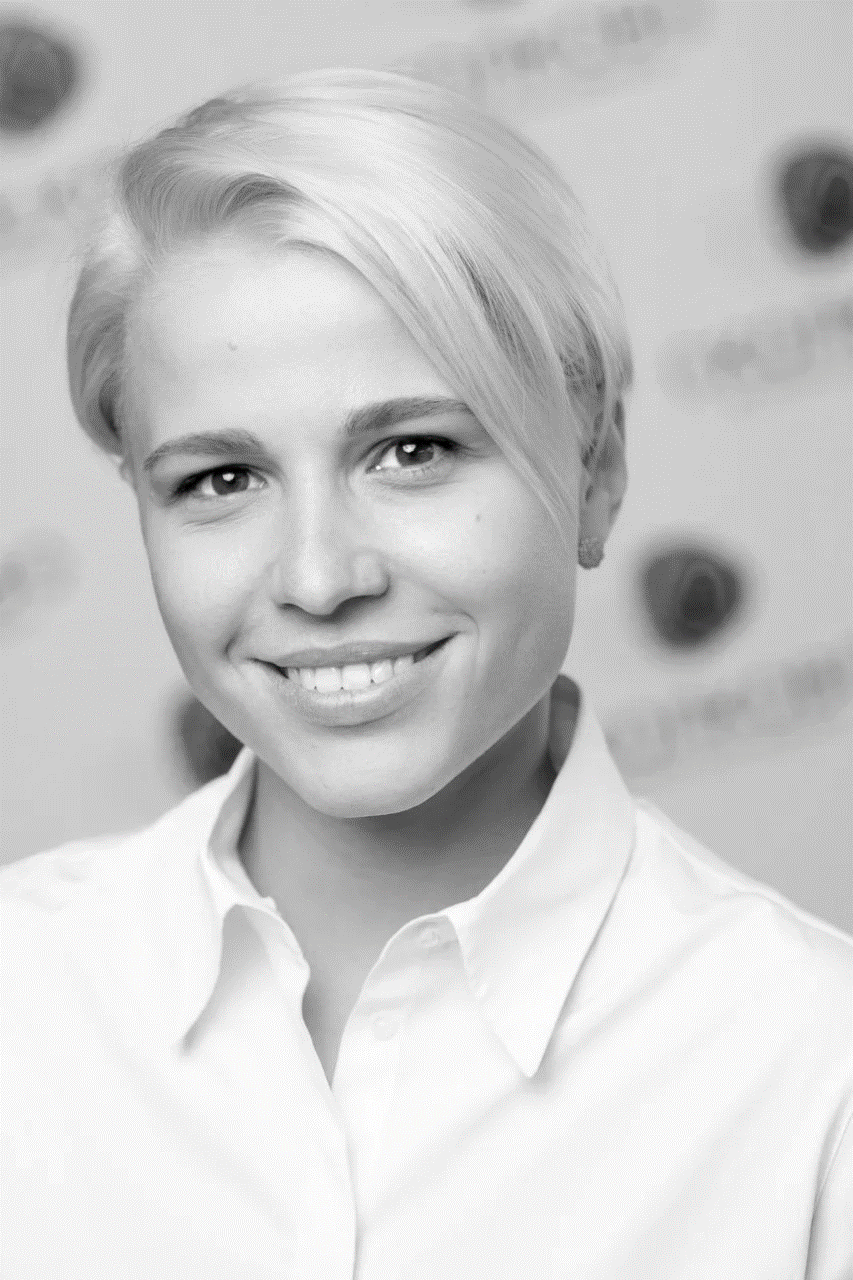 Дарья Ежова
Старший консультант программы MBA Школы управления СКОЛКОВО
2
SKOLKOVO MBA: Platform for your development
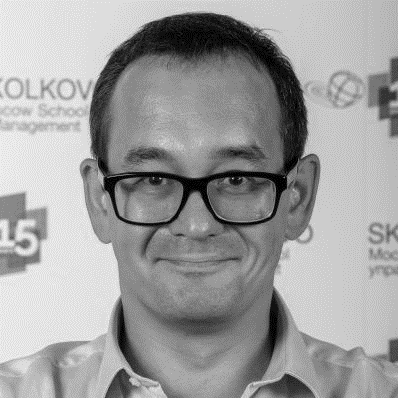 Булат Нуреев
Директор Degree программ Школы управления СКОЛКОВО
3
SKOLKOVO MBA: Platform for your development
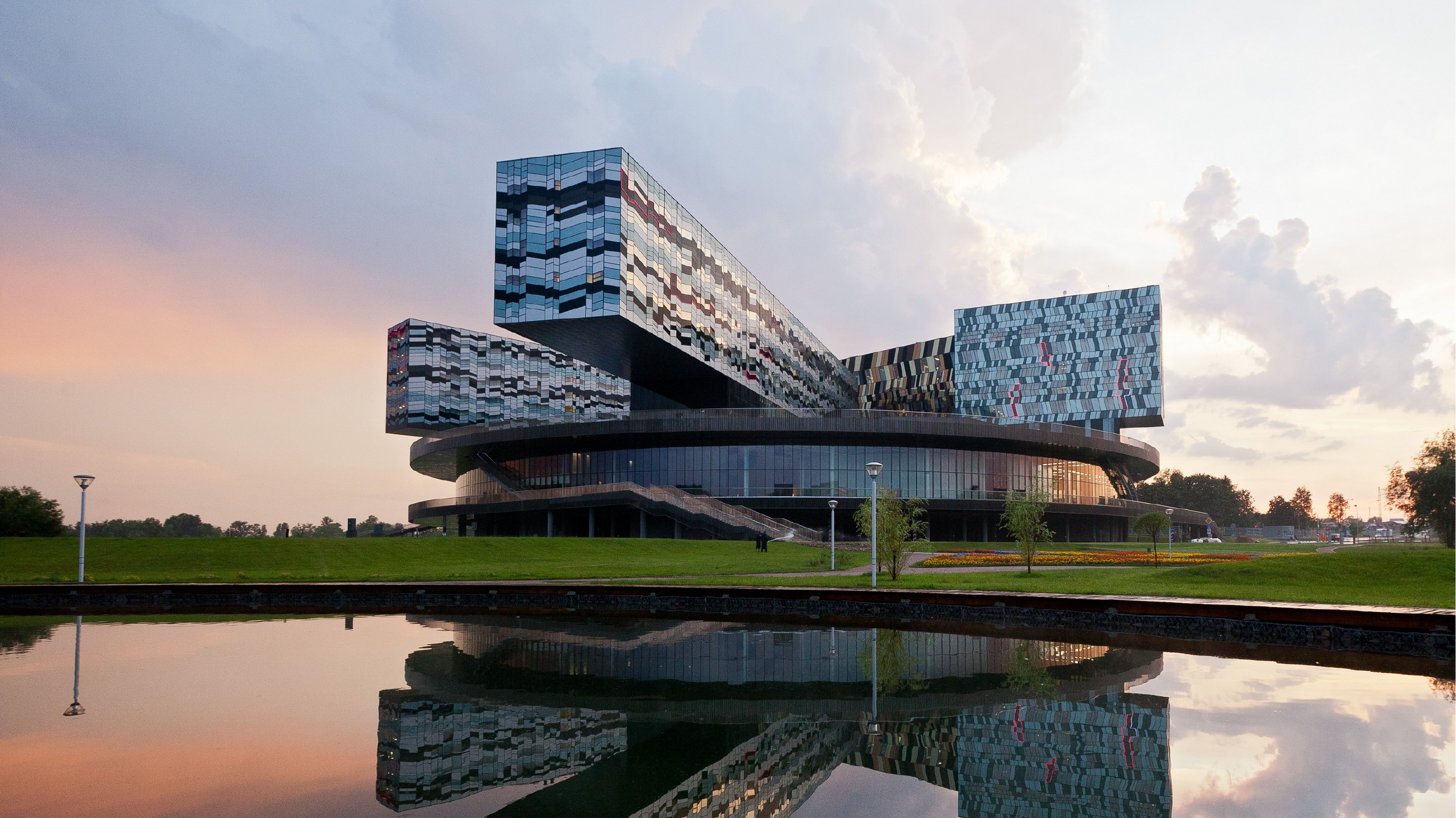 2006
2008
2014
2020
2022
4
Презентация программ MBA и Executive MBA
Сообщество выпускников
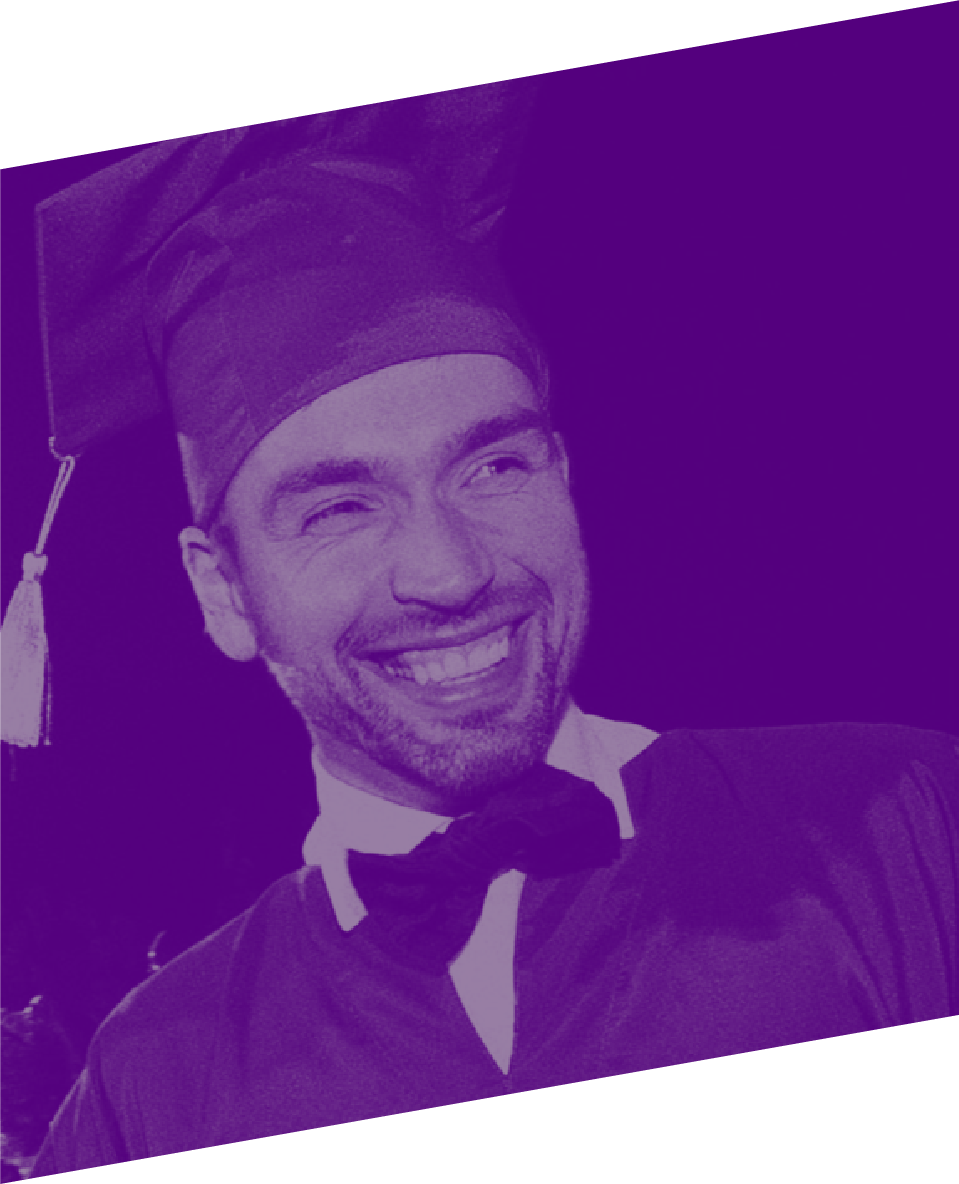 Сообщество выпускников
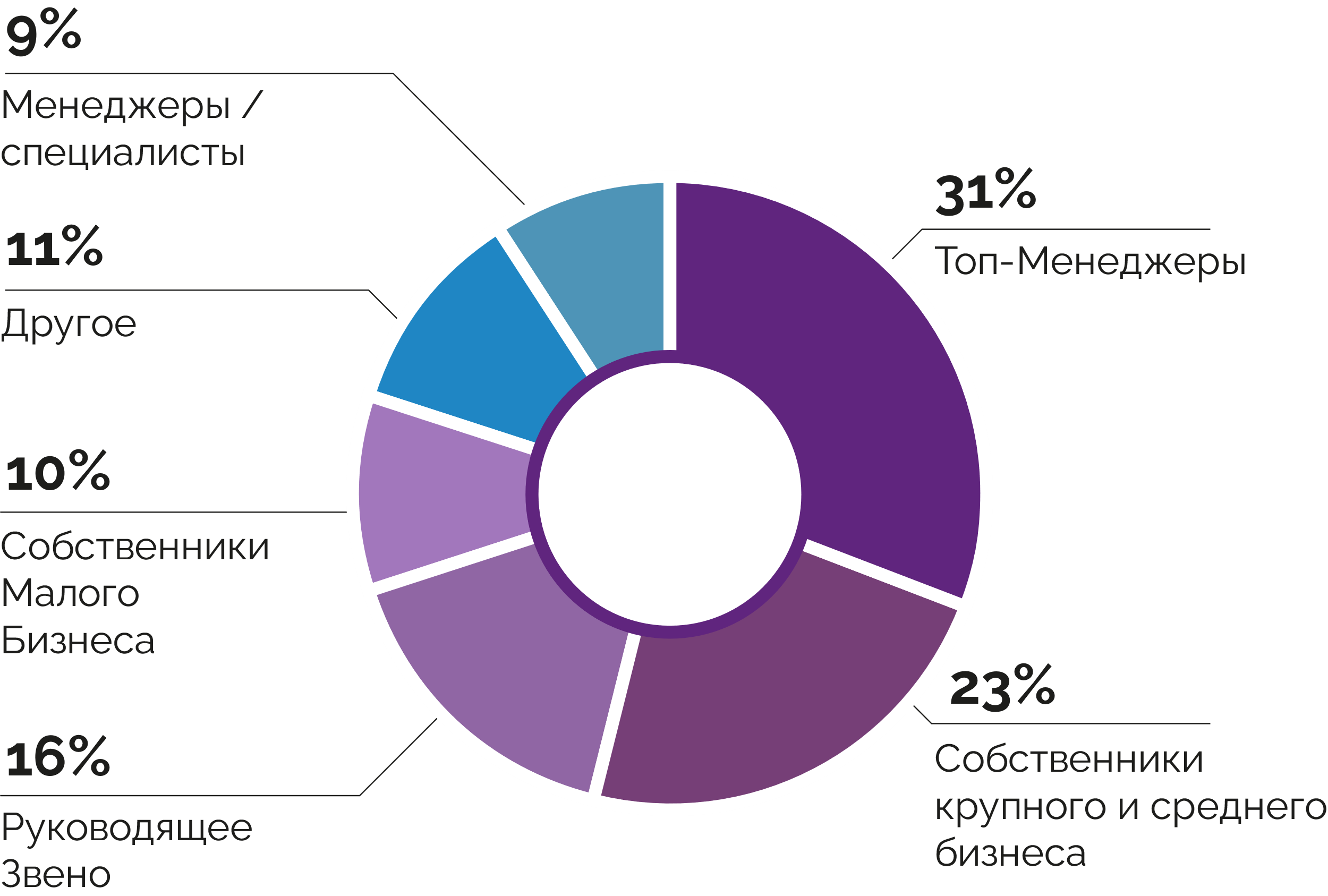 4500+
выпускников
дипломных
программ
5
Презентация программ MBA и Executive MBA
Мужчины
71%
29%
Женщины
Нам доверяют
10

компаний-клиентов из международного рейтинга Fortune 500
500+

реализованных корпоративных программ
20 

Отраслей клиентов в портфеле программ
220+

корпоративных компаний-клиентов
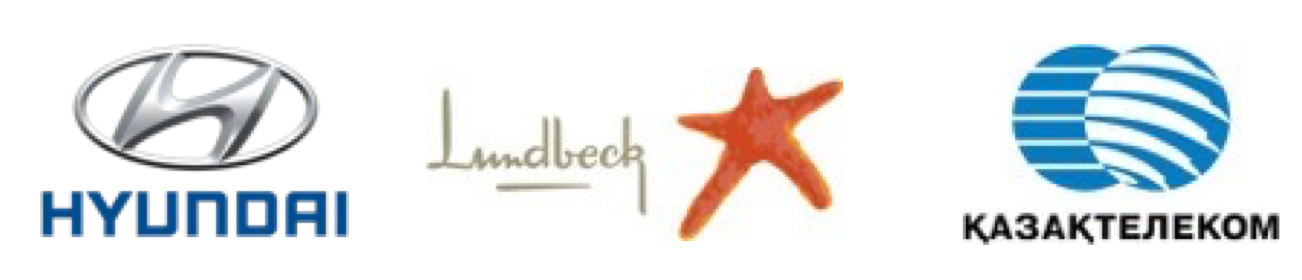 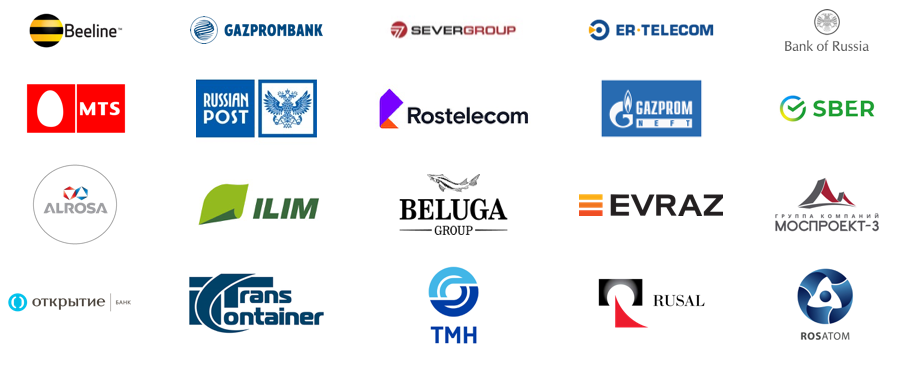 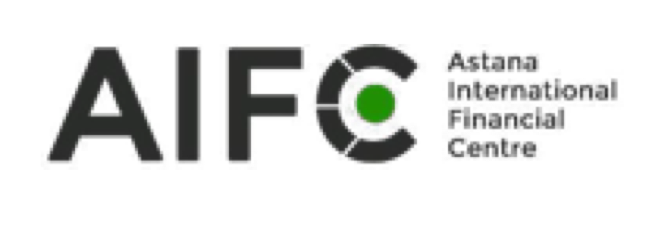 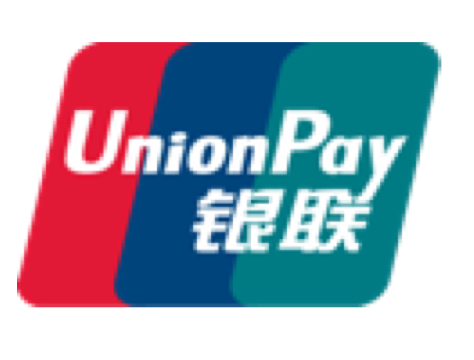 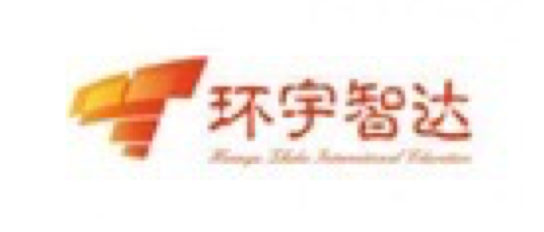 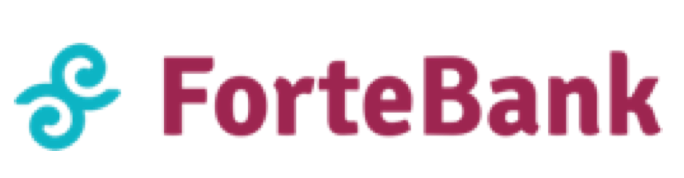 6
Презентация программ MBA и Executive MBA
Кто поступает на MBA
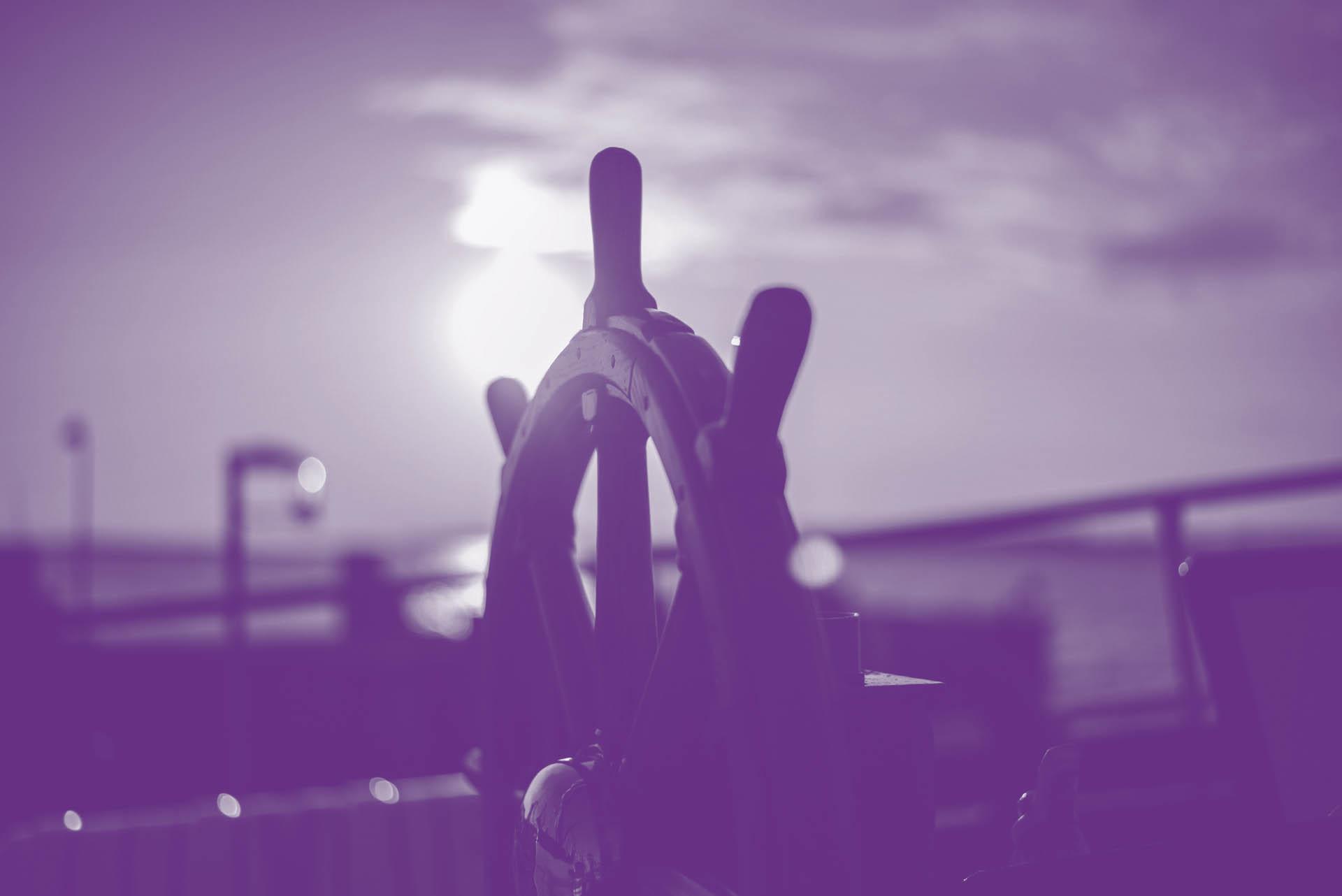 Кто поступает на MBA
Управленцы, которые:
являются первыми лицами в компании;
планируют вырасти в СЕО или CEO – 1;
хотят влиять на развитие организации;
переживают серьезный карьерный кризис  и готовы сделать новый шаг в развитии.
7
SKOLKOVO MBA: Платформа для вашего развития
Поправить красиво
Профиль класса MBA-14
Профиль класса MBA-14
Страны
Города
Россия
Казахстан
Эстония 
Турция 
Таджикистан
Болгария
Москва  
Тюмень  
Казань  
Краснодар
Кострома  
Санкт-Петербург
Нижний Новгород
Смоленск  
Волоколамск
Уфа  
Сочи 
София
Топ-менеджеры
20% ИТ
18% Нефтегазовая отрасль
15% Банковский сектор
15% Строительство
10% Металлургия 
8% Машиностроение
8% Услуги для бизнеса
6% Маркетинг
60%
75 студентов
Предприниматели
40%
8
SKOLKOVO MBA: Платформа для вашего развития
MBA Golden Triangle
Отрисовать заново в стиле программе, но посимпатичнее
MBA Golden Triangle
Mindset
Knowledge & skills
Network
Структура программы
10
SKOLKOVO MBA: Platform for your development
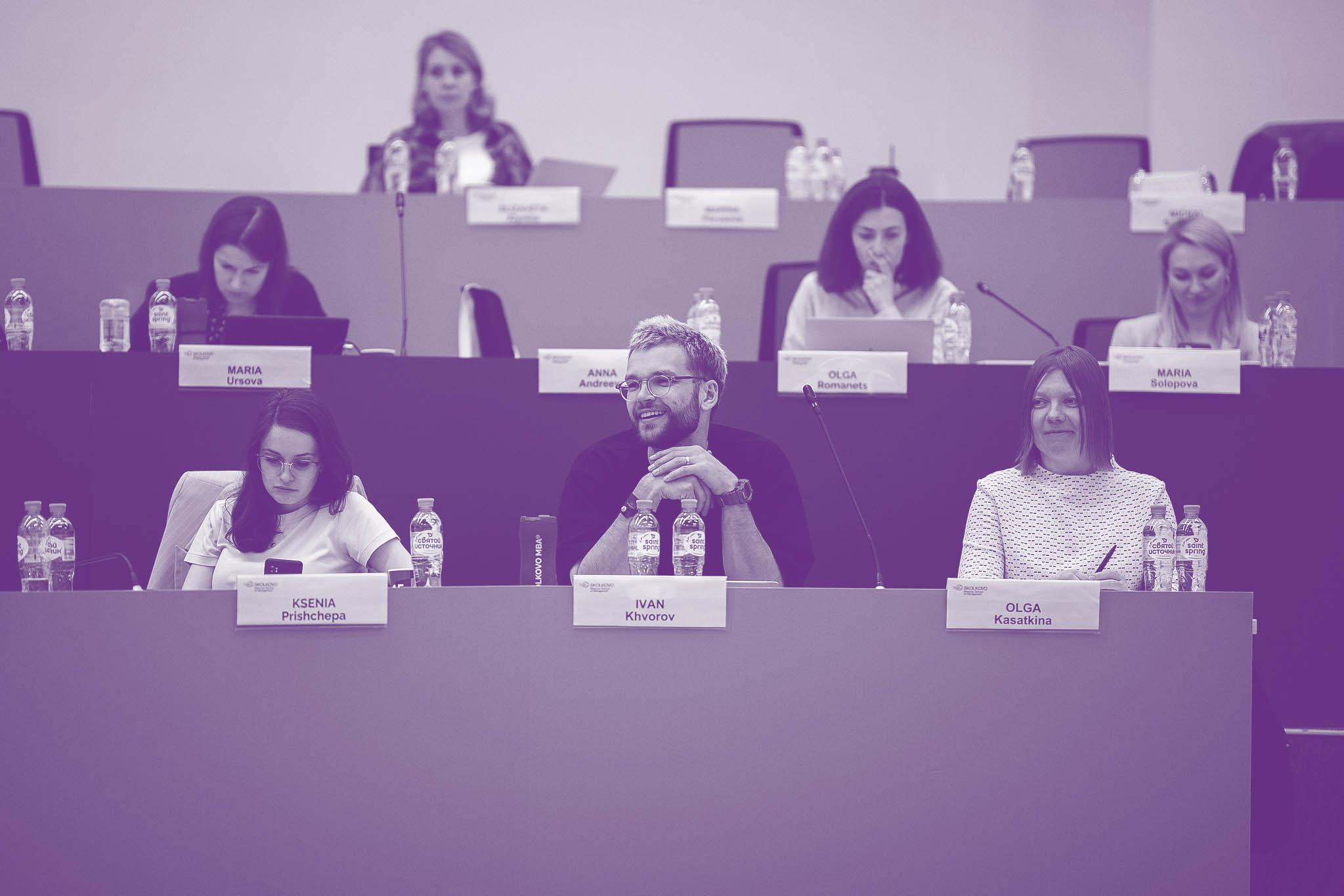 Формат и длительность программы
Вид обучения:
Part-time
Длительность:
18 месяцев
Кол-во модулей:
16
Форматы обучения:
очный, гибридный, международные модули
Модули проходят на Кампусе Школы управления СКОЛКОВО 
и длятся 4-6 дней
11
SKOLKOVO MBA: Платформа для вашего развития
[Speaker Notes: Форматы обучения: парт-тайм, длитеность и тп]
SKOLKOVO MBA Teaching Staff
Отрисовать Калинин
Профессора СКОЛКОВО
Андрей Шапенко
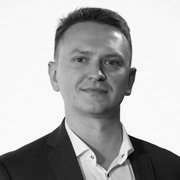 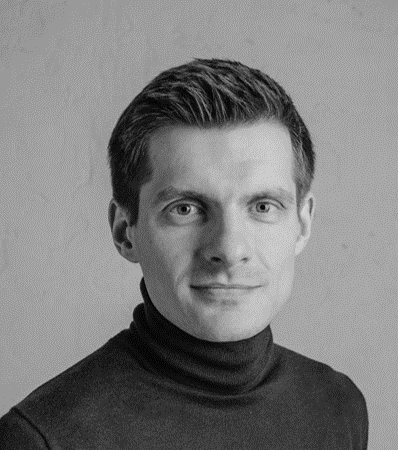 Майк Шимански
Алексей Калинин
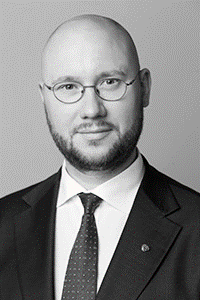 Доцент, SKOLKOVO MBA 
В настоящее время занимает должность доцента в университете Крэнфилда (Великобритания)
Степень MBA от IMD Business School (Швейцария)
Профессор бизнес-практики, проректор по научной работе.
Изучал стратегию и международный бизнес в бизнес-школе Saïd Оксфордского университета, Норвежской бизнес-школе BI, а также специализированные программы в Университете Кейо и Университете Аояма Гакуин в Японии.
.
Доцент, SKOLKOVO MBA 
PhD (Doctor of Philosophy), Университет Виктории (Канада)
2017-2020 – профессор в EGADE Business School (Мексика)
Деннис Винк
Юлия Цепляева
Дарья Дзябура
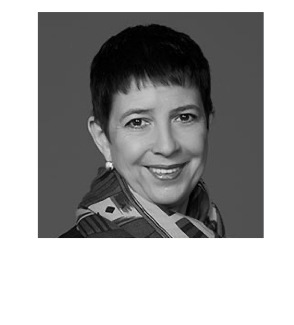 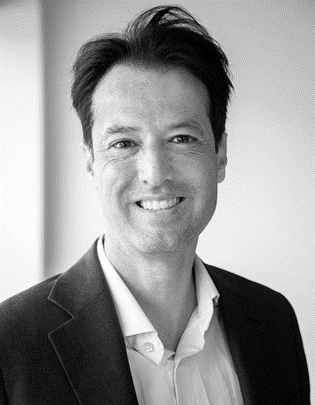 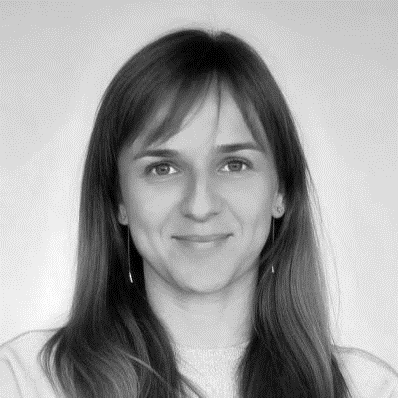 PhD в бизнес-школе Ниенроде и Кембриджской школы бизнеса судей, GMP в Гарвардской школе бизнеса. Является членом Американской финансовой ассоциации, Европейской финансовой ассоциации, Европейской ассоциации финансового менеджмента.
PhD из Массачусетского технологического института.
До 2019 года она была доцентом в Школе бизнеса Стерна при Нью-Йоркском университете..
Директор Центра макроэкономических исследований в Сбербанке
Ранее:
- Руководитель отдела исследований и экономики по России и СНГ, BNP Paribas
- Главный экономист по России и СНГ, Merrill Lynch
- Руководитель отдела исследований / Главный экономист по России, ING Bank (Евразия)
12
Бизнес-практики в СКОЛКОВО
Бизнес-практики в СКОЛКОВО
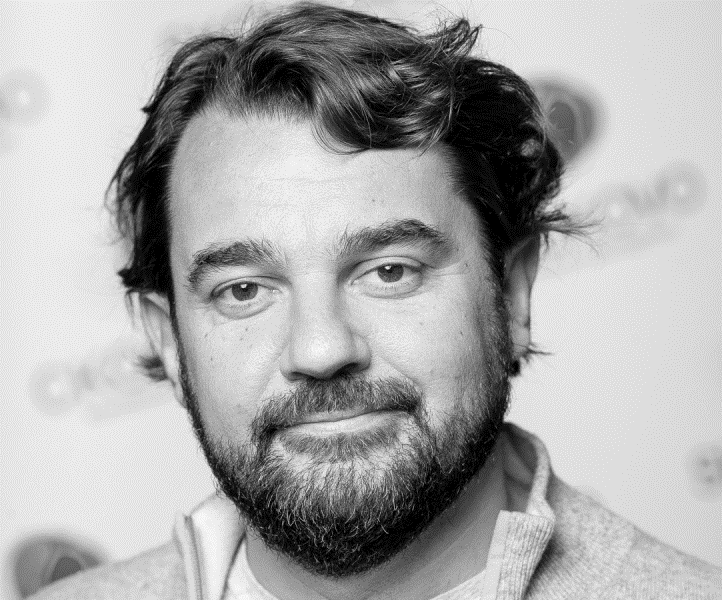 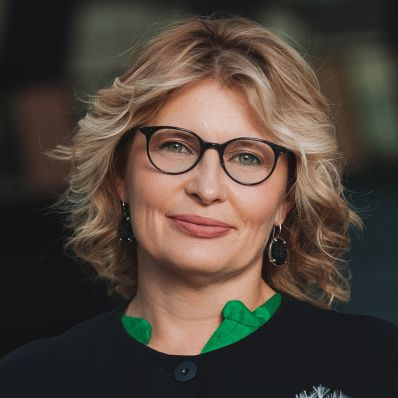 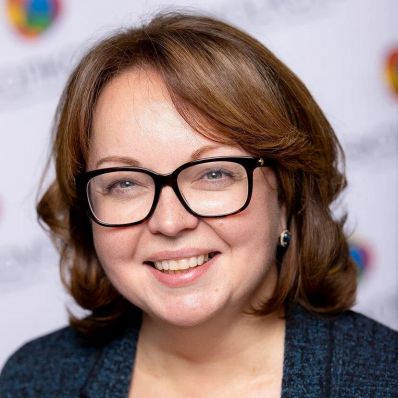 Елена Витчак
Светлана Миронюк
Виктор Шкипин
Профессор бизнес-практики
EMBA, Московская школа управления СКОЛКОВО
2008-2017 – ОАО «АФК «Система»
2019 – по настоящее время: академический директор, профессор бизнес-практики, коуч программы «HR как партнер для бизнеса» СКОЛКОВО
Профессор бизнес-практики, проректор по операционной деятельности и цифровому развитию
Степень Executive MBA в University of Chicago
с 2003 по 2014 –  главный редактор «РИА Новости», 
с 2016 по 2018 – руководитель службы маркетинга и развития бизнеса в ПАО «Сбербанк России»
Профессор бизнес-практики
Специалист, Санкт-Петербургский государственный университет
2010-2019 – департамент маркетинга и связей с общественностью, Сбербанк
Маркетинг и связи с общественностью, Альфа-банк, ВТБ и М.Видео.
13
Международный модуль
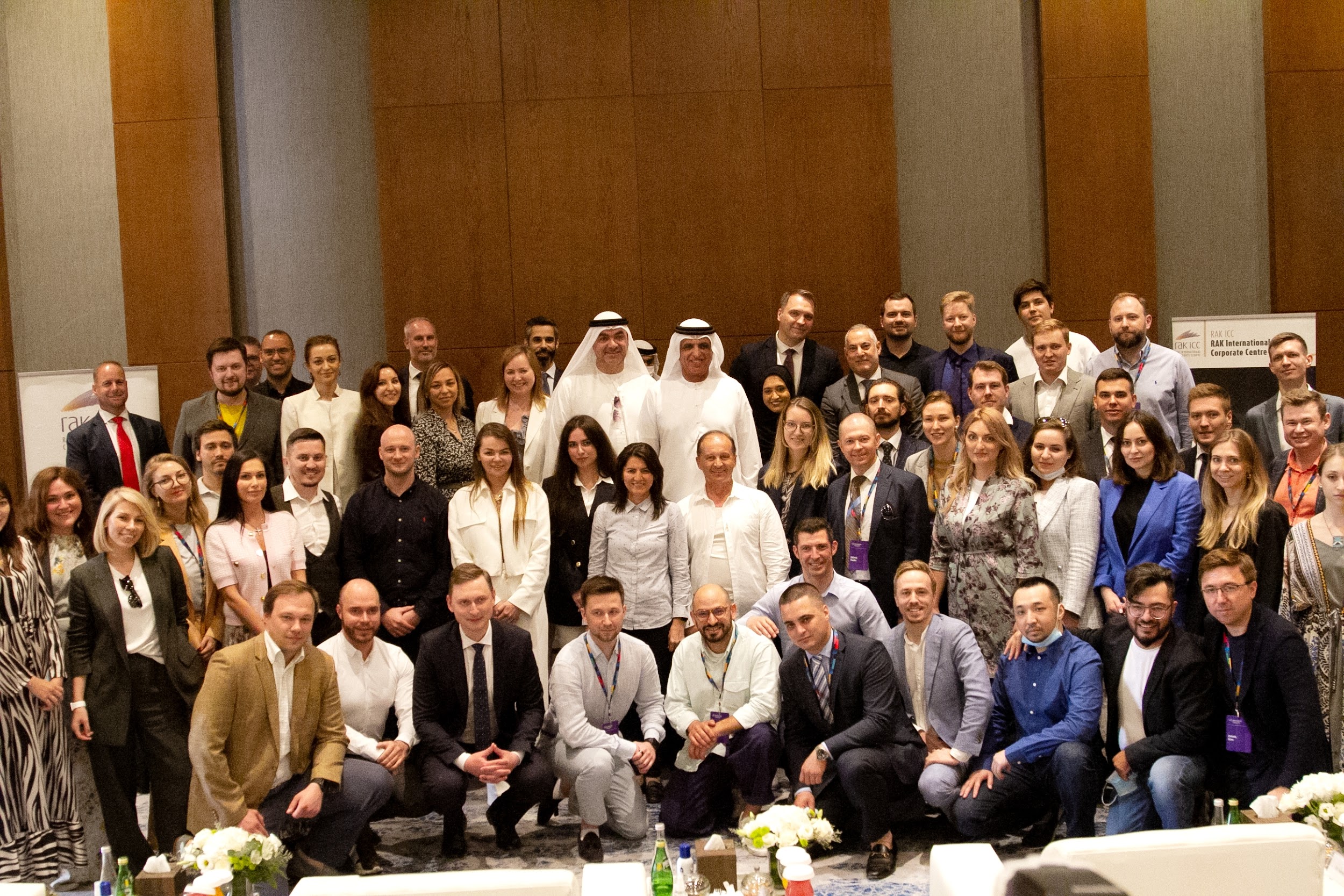 Международный модуль
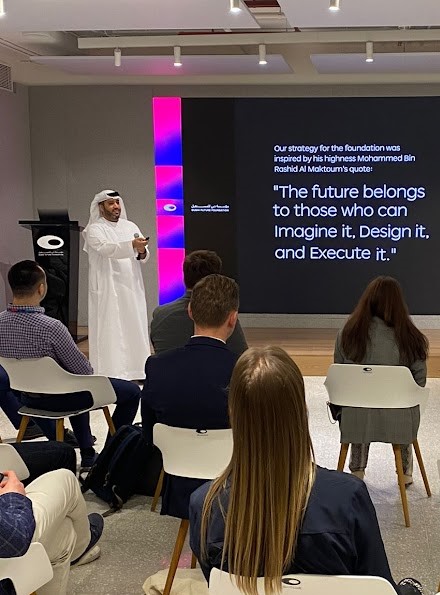 Турция\ОАЭ\ Израиль*
* Примеры стран, список может быть изменен
14
SKOLKOVO MBA: Платформа для вашего развития
Варинаты ЕМБЫ далее
[Speaker Notes: Найти фото более подходящие для Дубая]
Камчатка. 
Критическое мышление
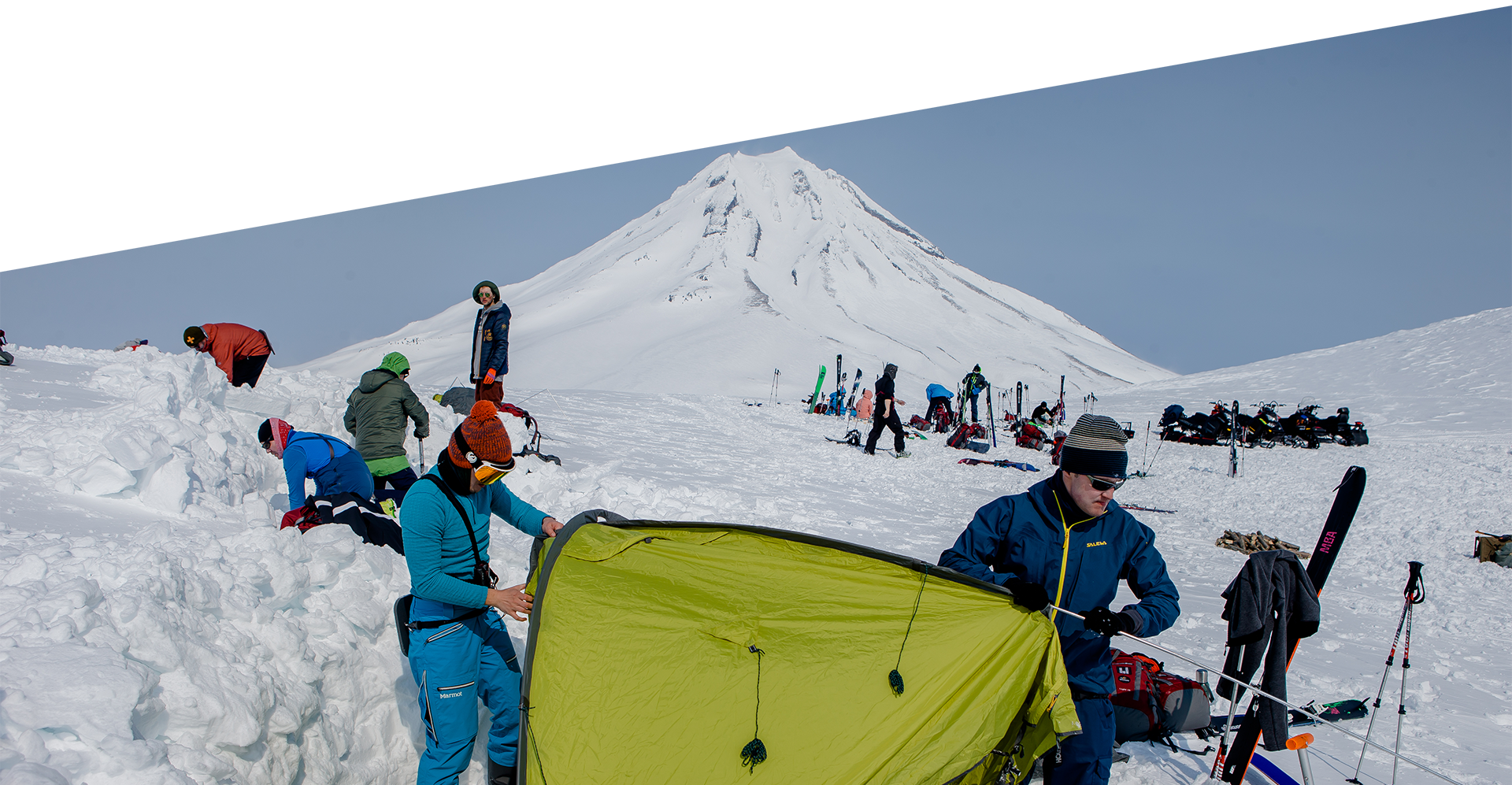 Камчатка. Критическое мышление
Приключения, задачи, критическое мышление
15
Стоимость обучения
Стоимость обучения
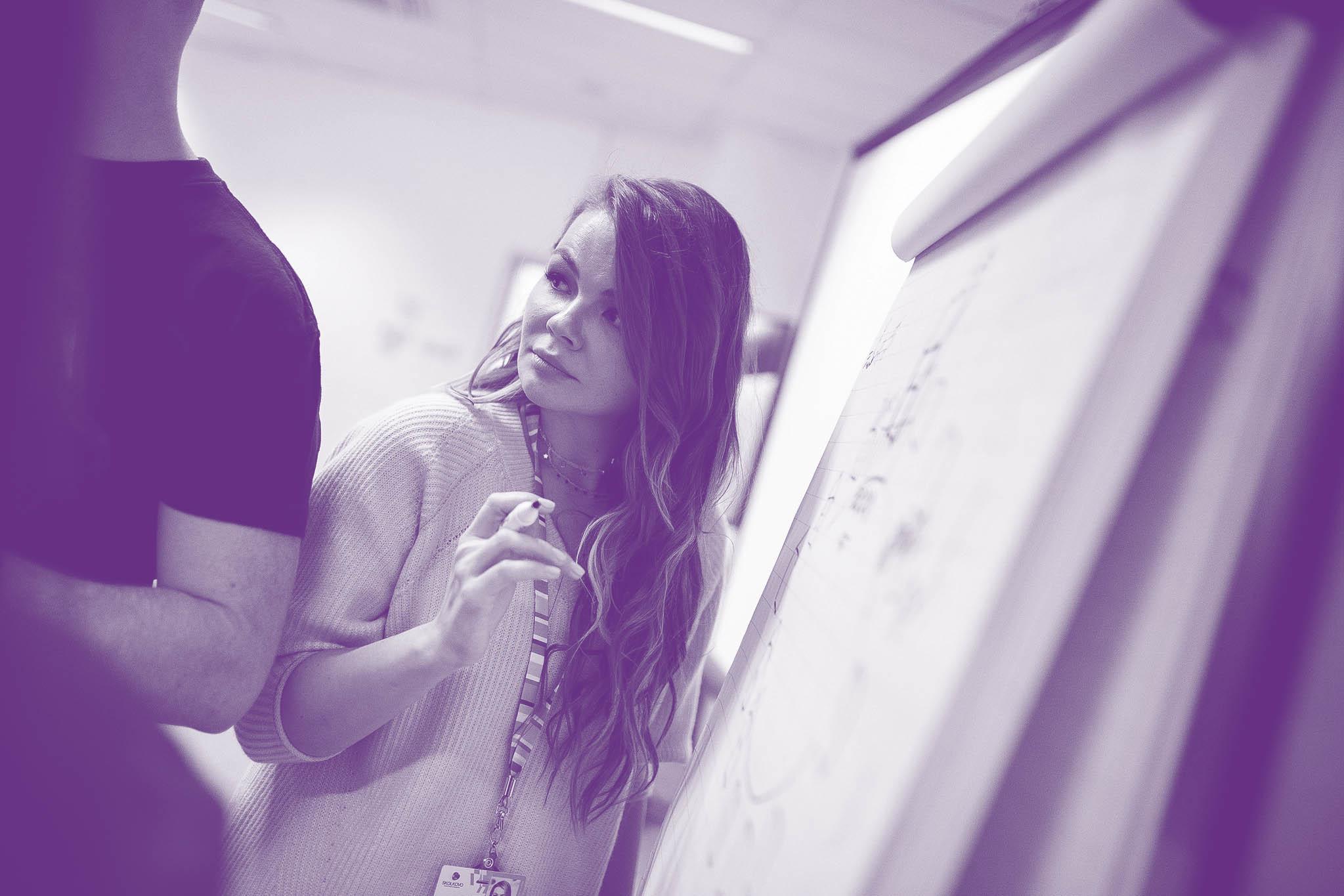 4,8 млн ₽
16 program modules
Online courses
Study abroad module
Courses, coaching sessions, project streams
Accommodation, meals, and parking at  SKOLKOVO campus
16 модулей
Онлайн-курсы
Международный модуль
Курсы, коуч-сессии, проектные стримы
Проживание, питание и парковка в кампусе СКОЛКОВО
16
SKOLKOVO MBA: Платформа для вашего развития
[Speaker Notes: Добавить скидки на предстоящие волны
Дашу попросить рассказать]
Как поступить
Как поступить
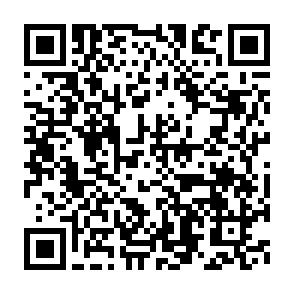 Подать заявку
https://www.skolkovo.ru/programmes/skolkovo-mba/mba-how-to-apply/
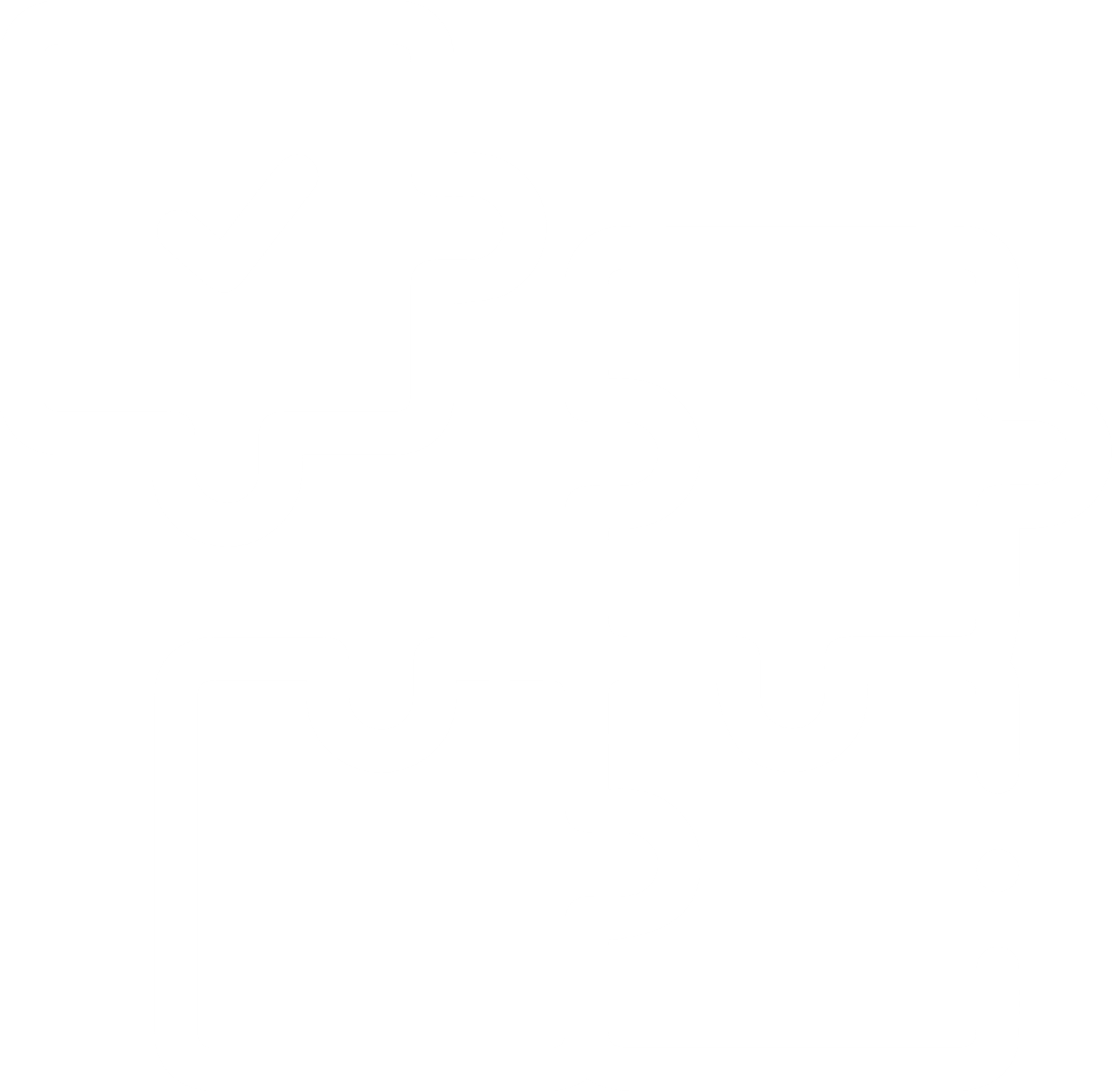 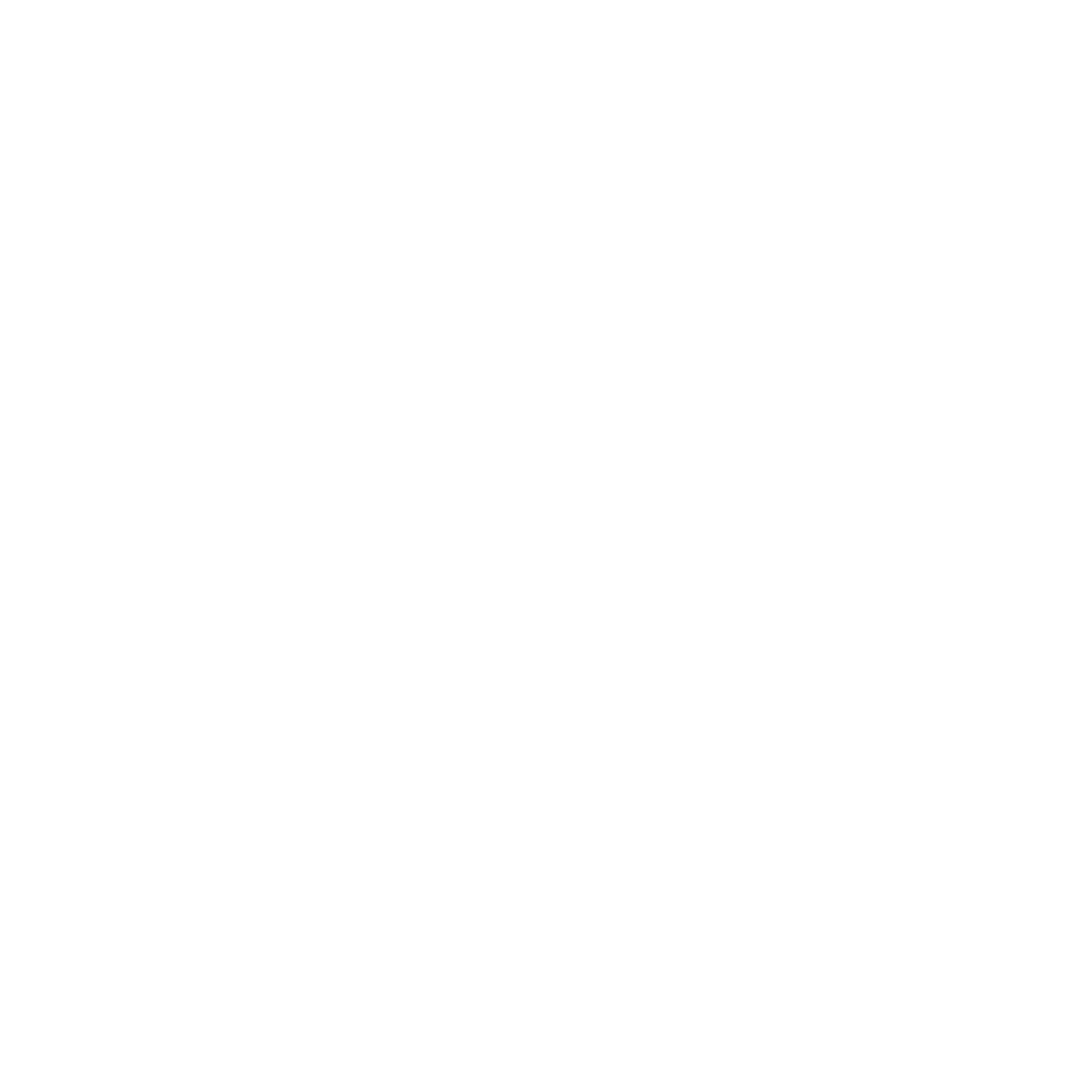 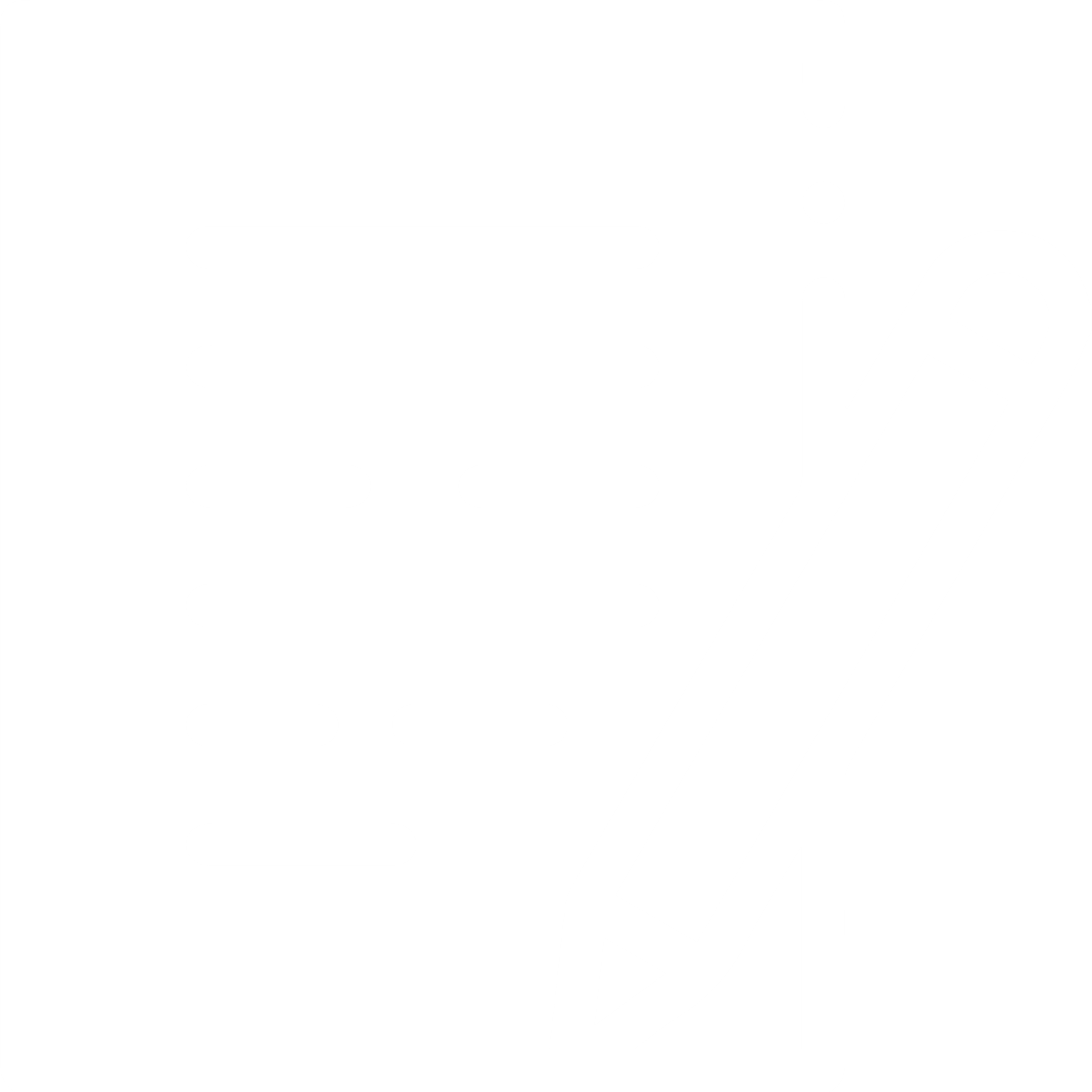 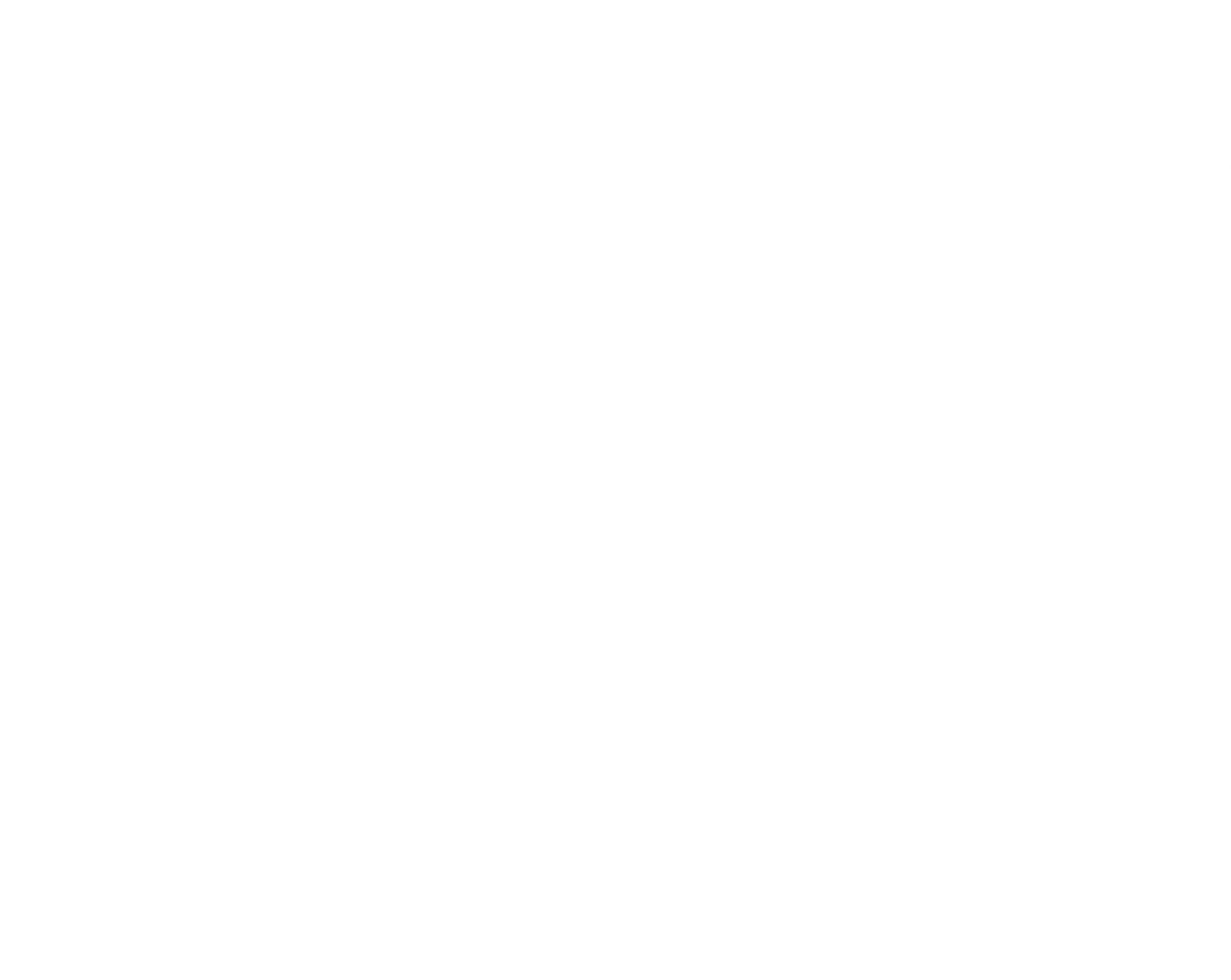 1
2
3
4
5
6
7
8
Консультант программы
Подача заявления
Тест TalentQ
Адмиссионный сбор
Старт программы:
30 ноября 2022 года
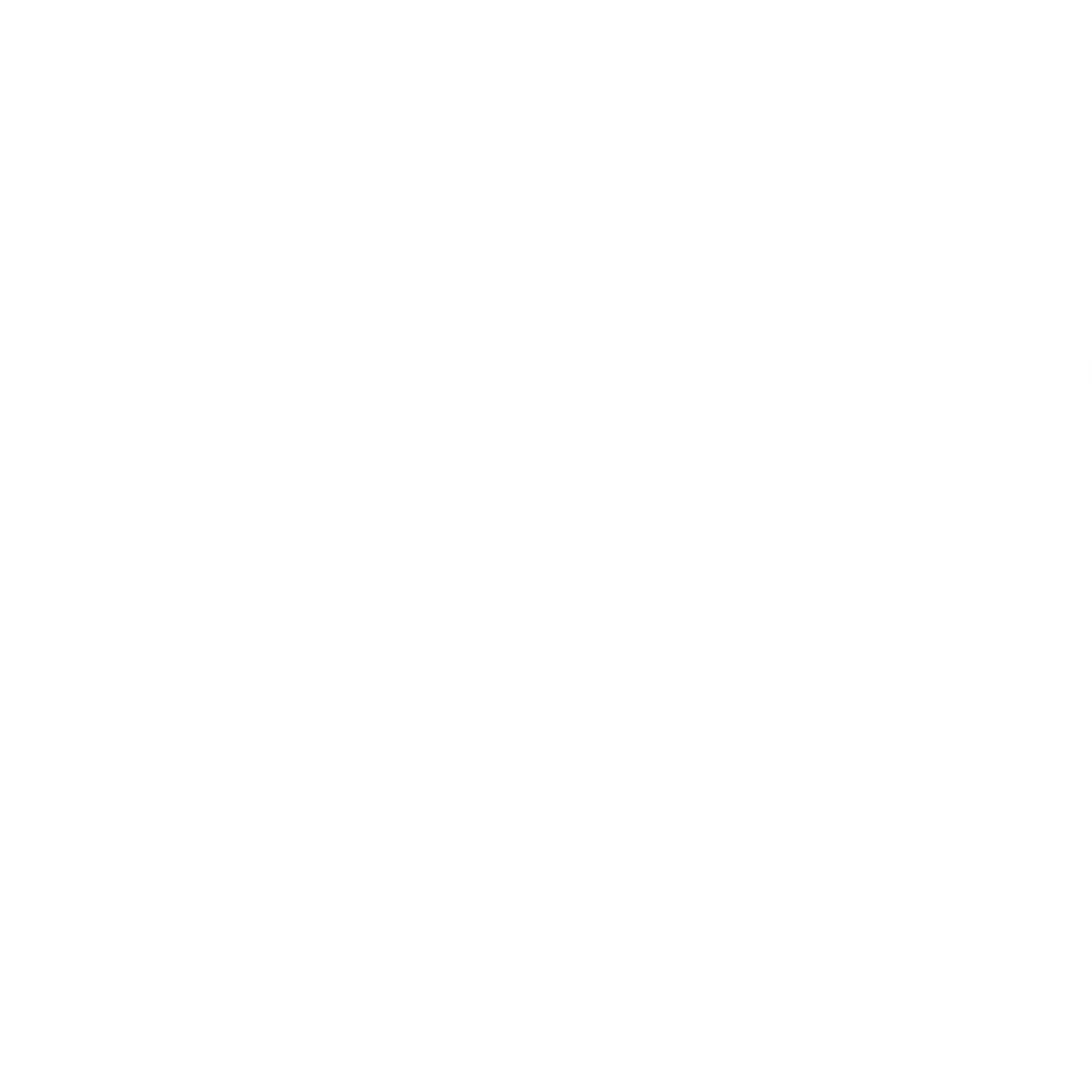 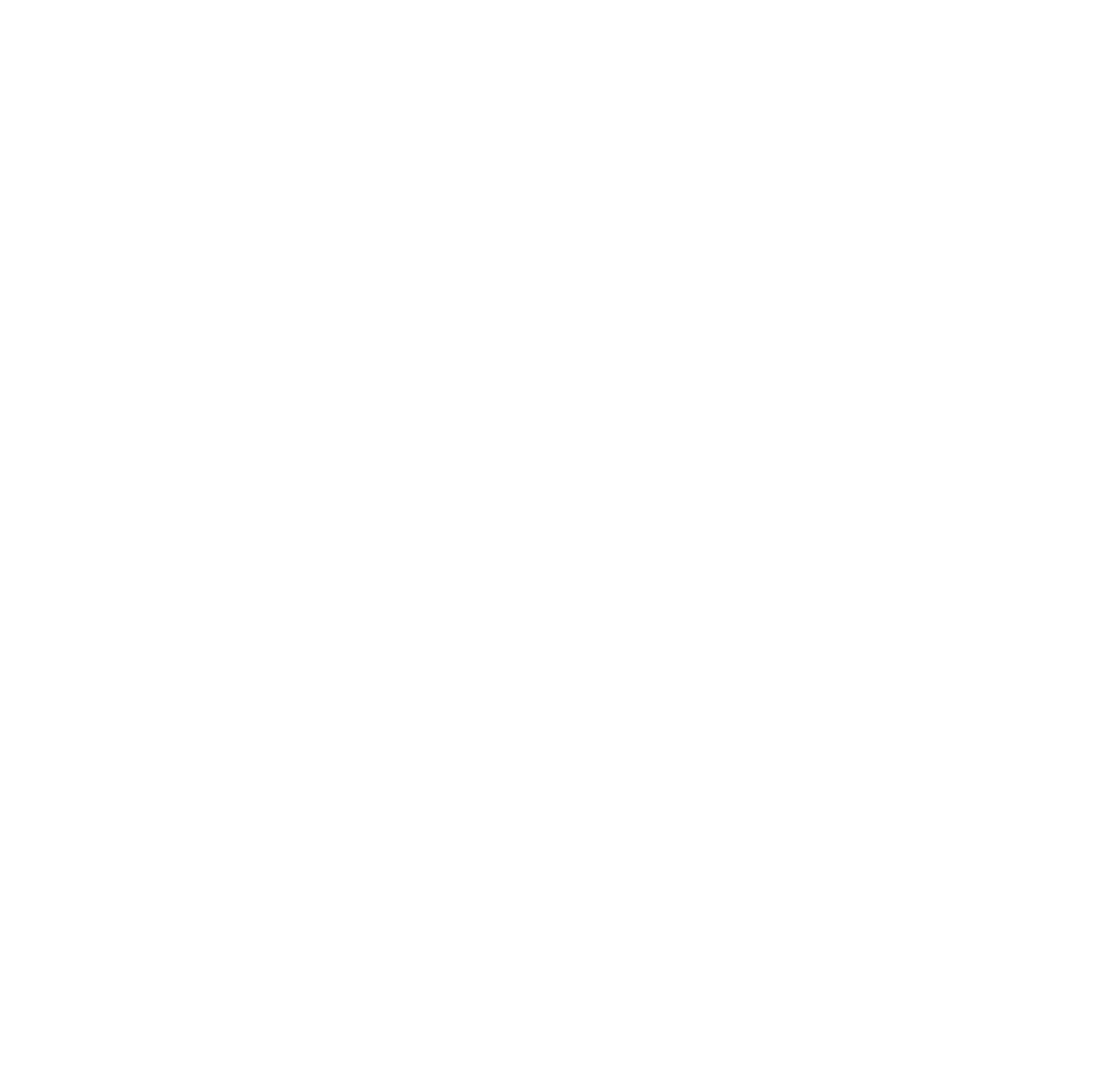 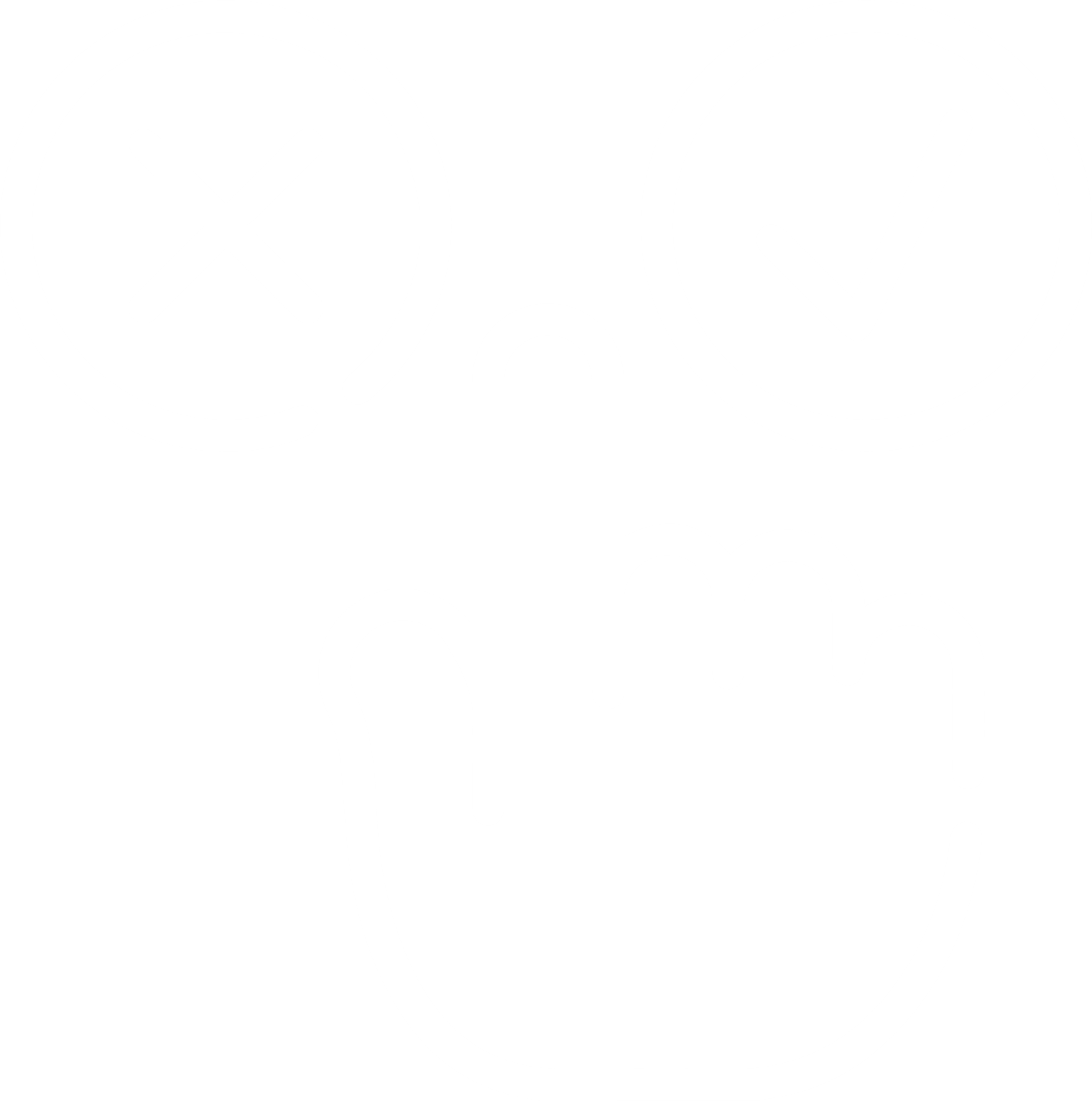 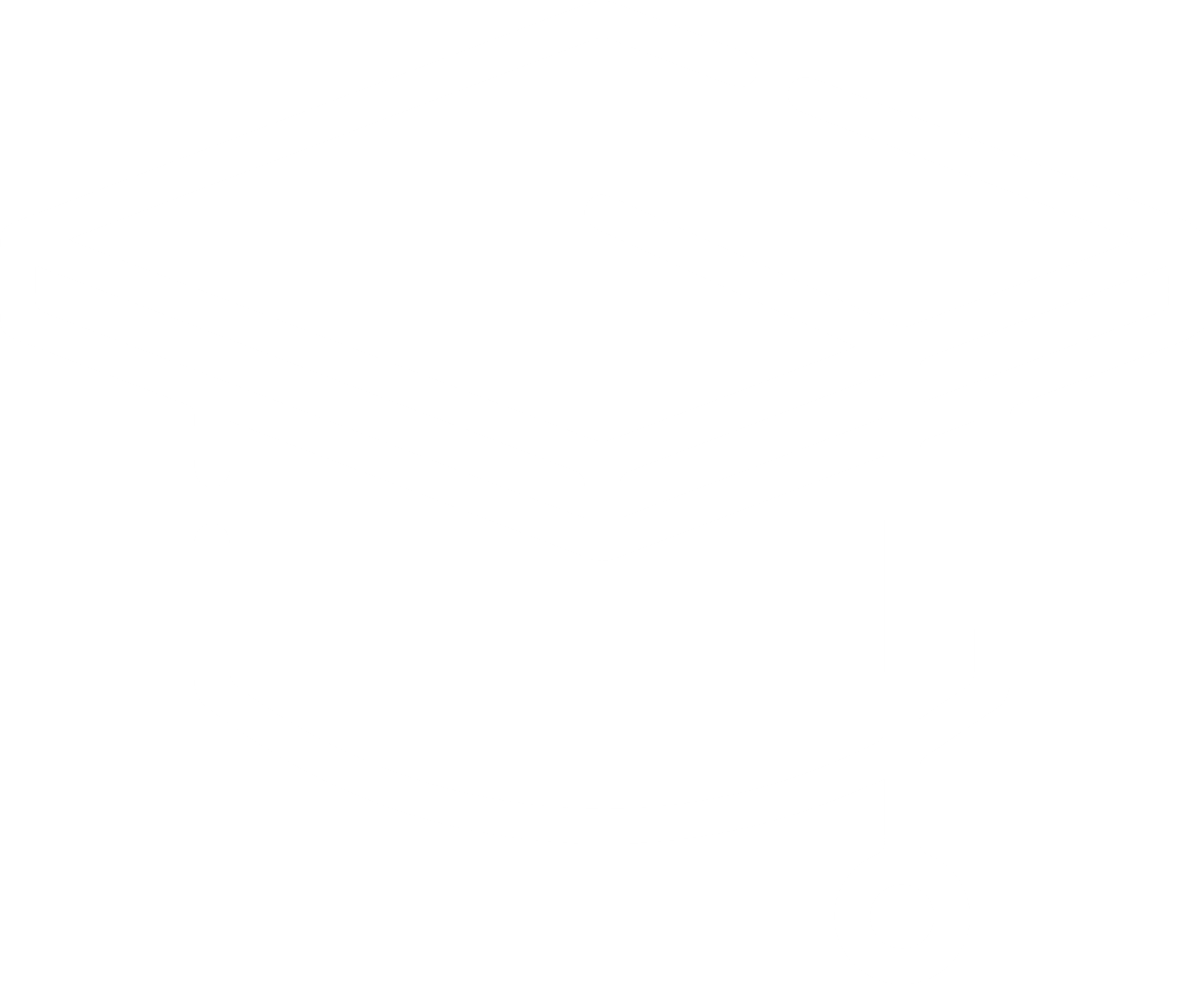 Тест на знание английского языка
Ассессмент
Решение
Студент MBA
17
SKOLKOVO MBA: Платформа для вашего развития
Ваши дальнейшие шаги:
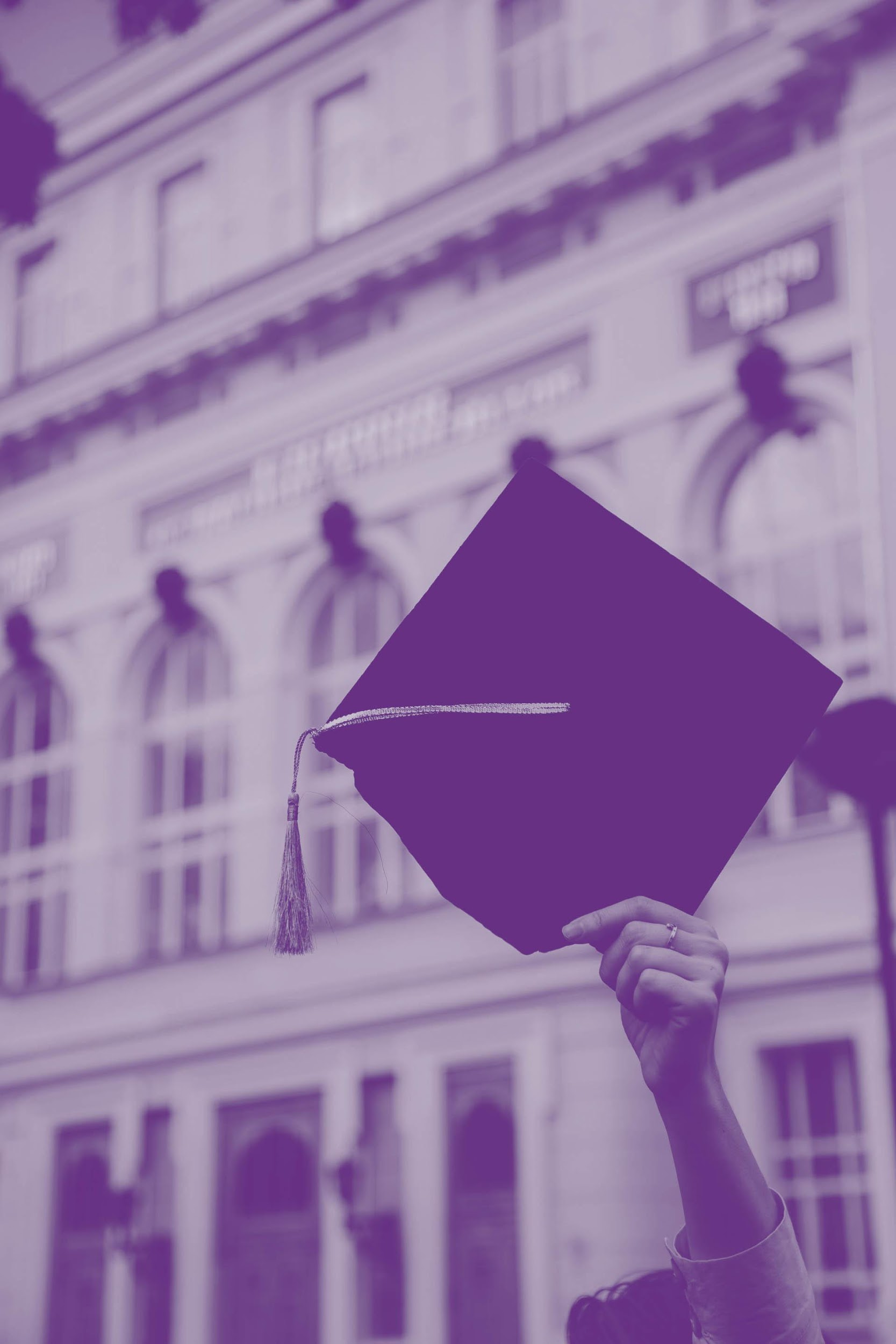 Ваши дальнейшие шаги:
Оставить заявку в личном кабинете
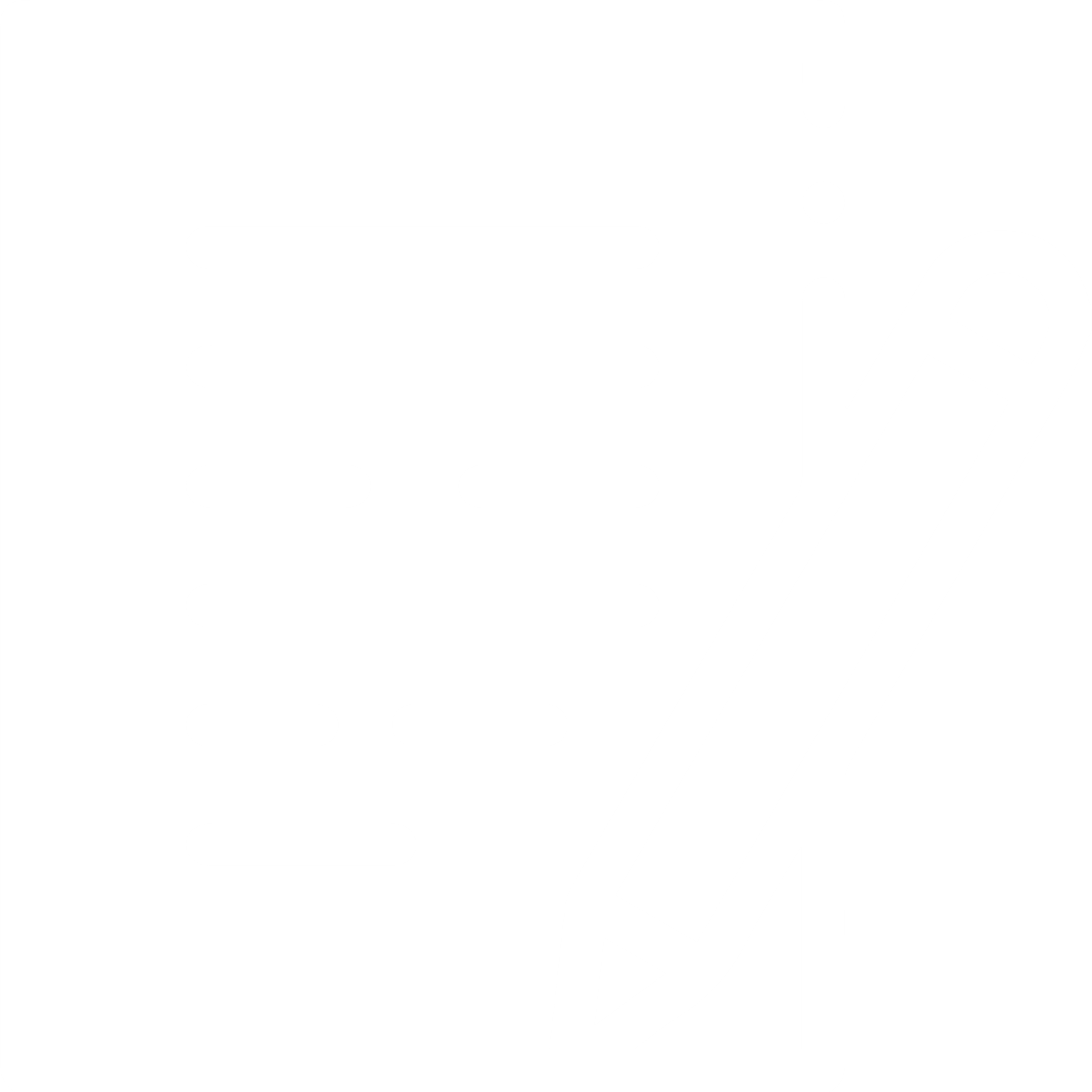 Пройти ассессмент 5 или 11 августа
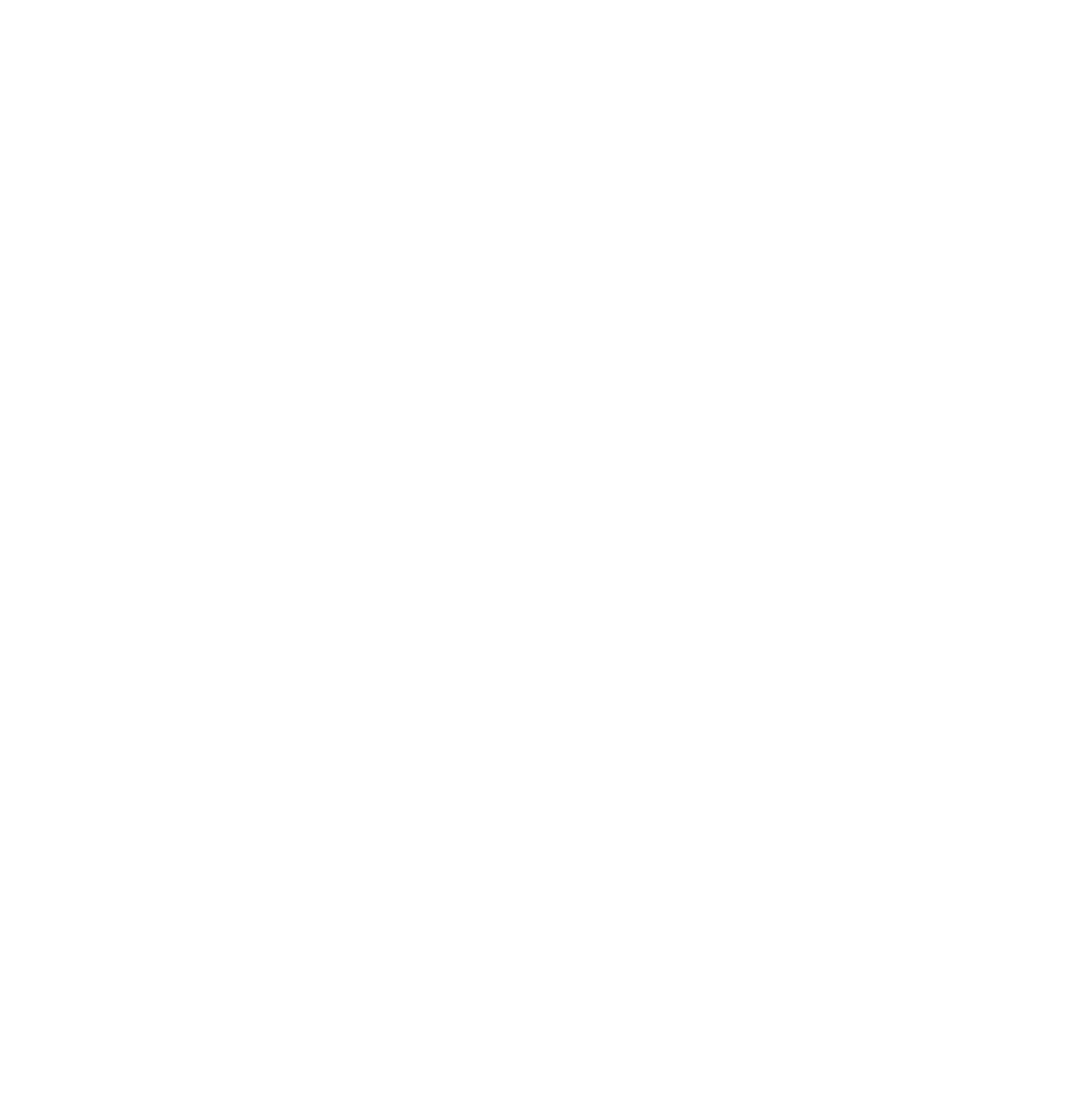 1
2
3
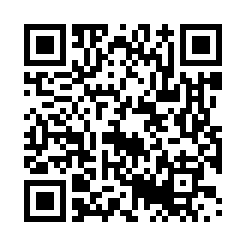 Написать эссе, отправить документы, сдать тесты
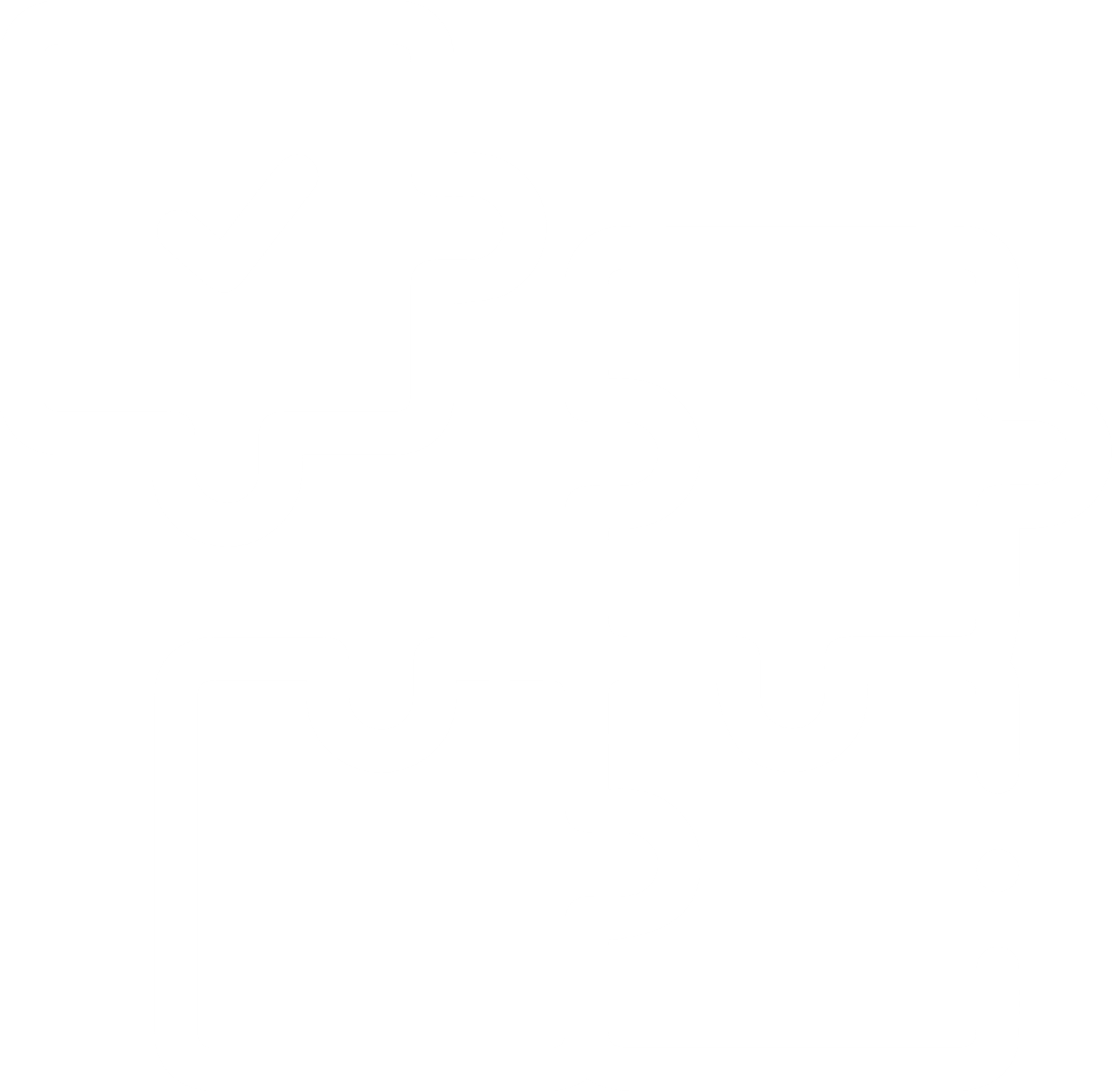 В среднем процедура поступления занимает до 1 недели
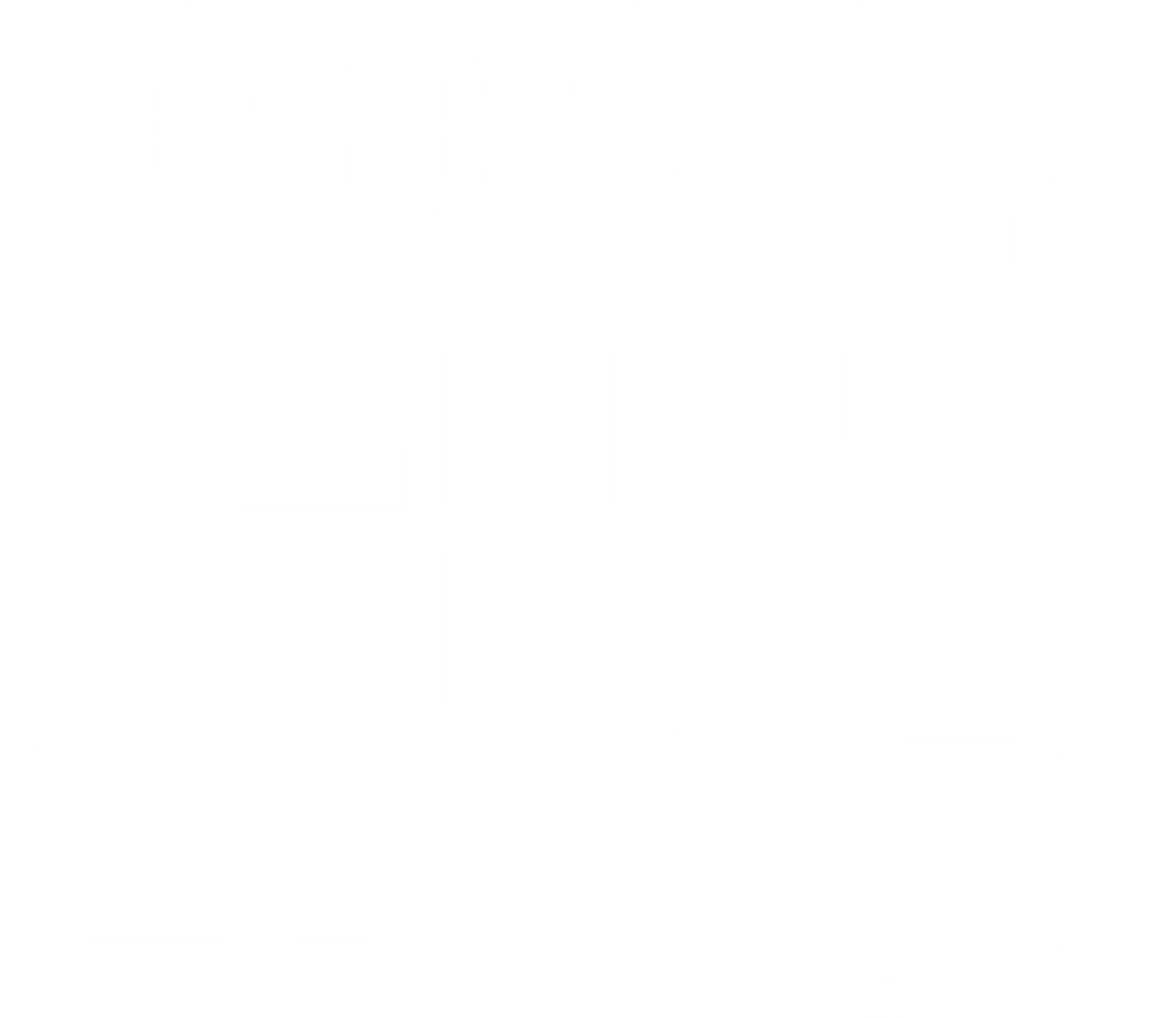 18
SKOLKOVO MBA: Платформа для вашего развития
Немного поехали элементы, поправить
Консультанты
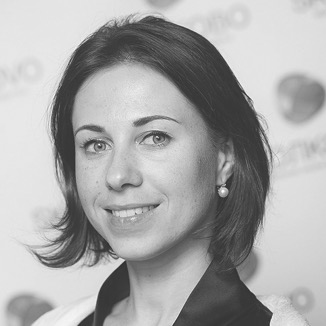 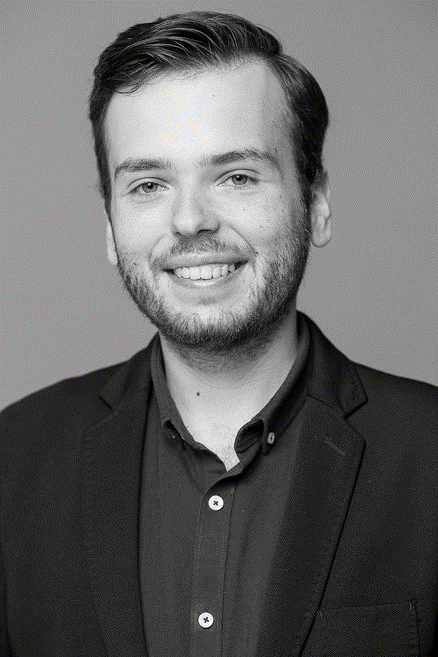 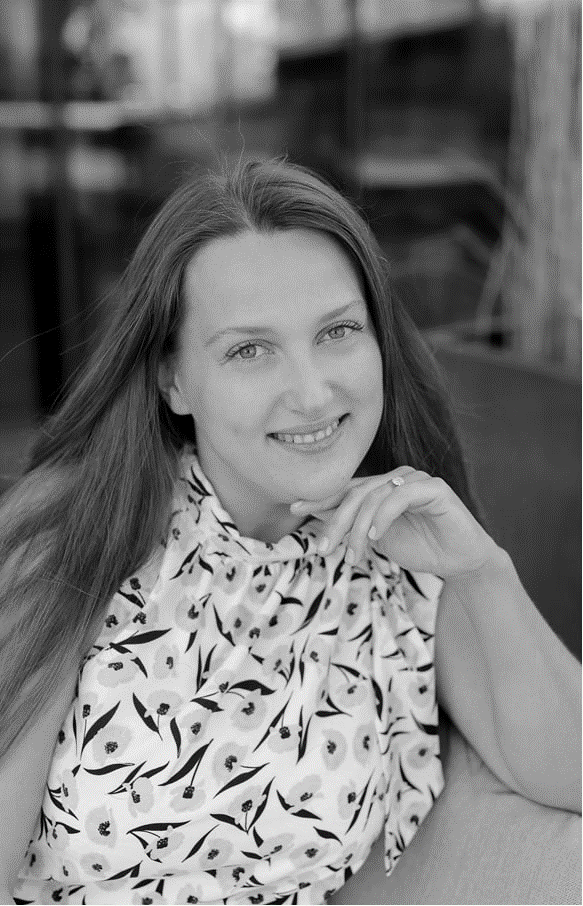 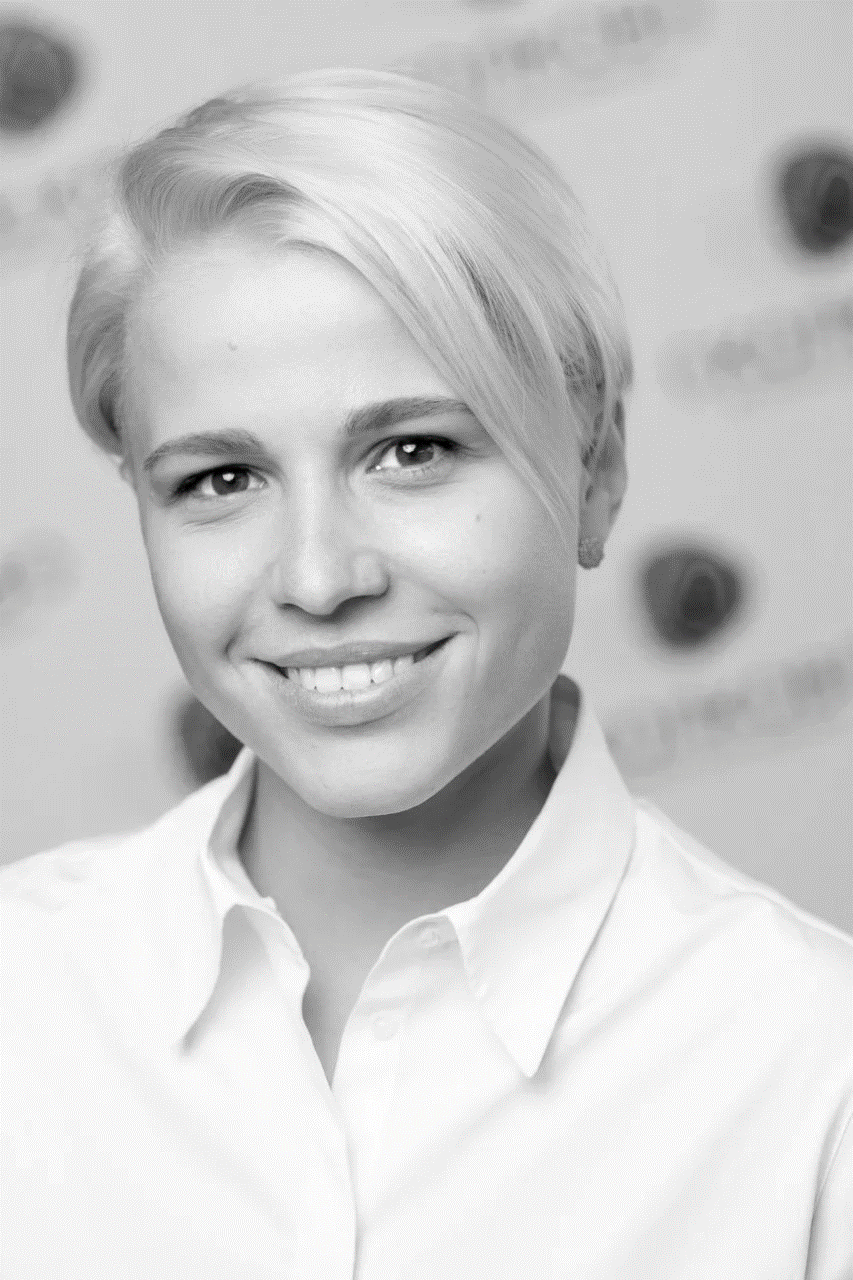 Татьяна Яськова
Дарья
Ежова
Левон Кафафов
Мария Прудникова
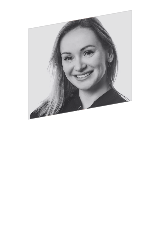 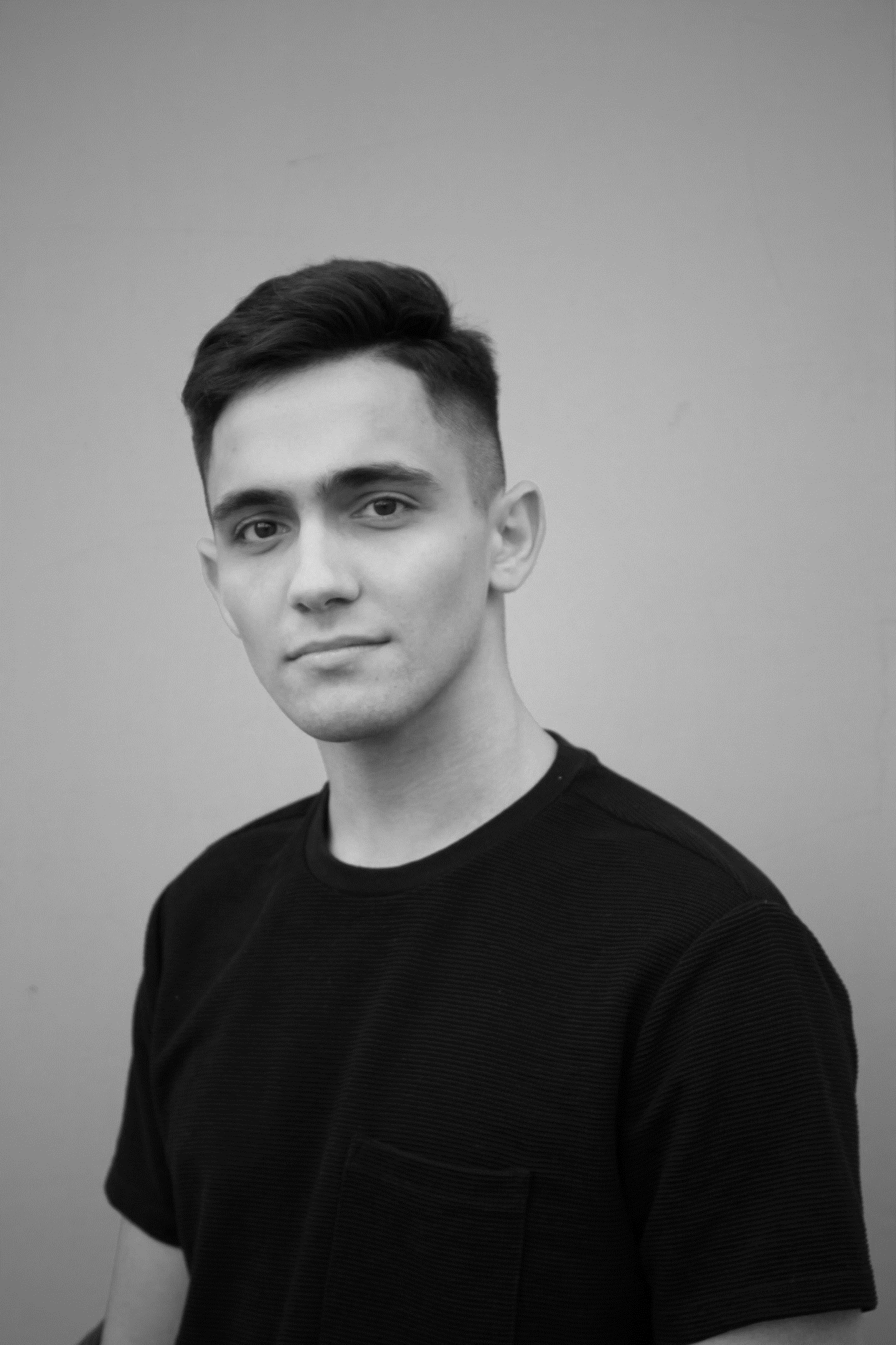 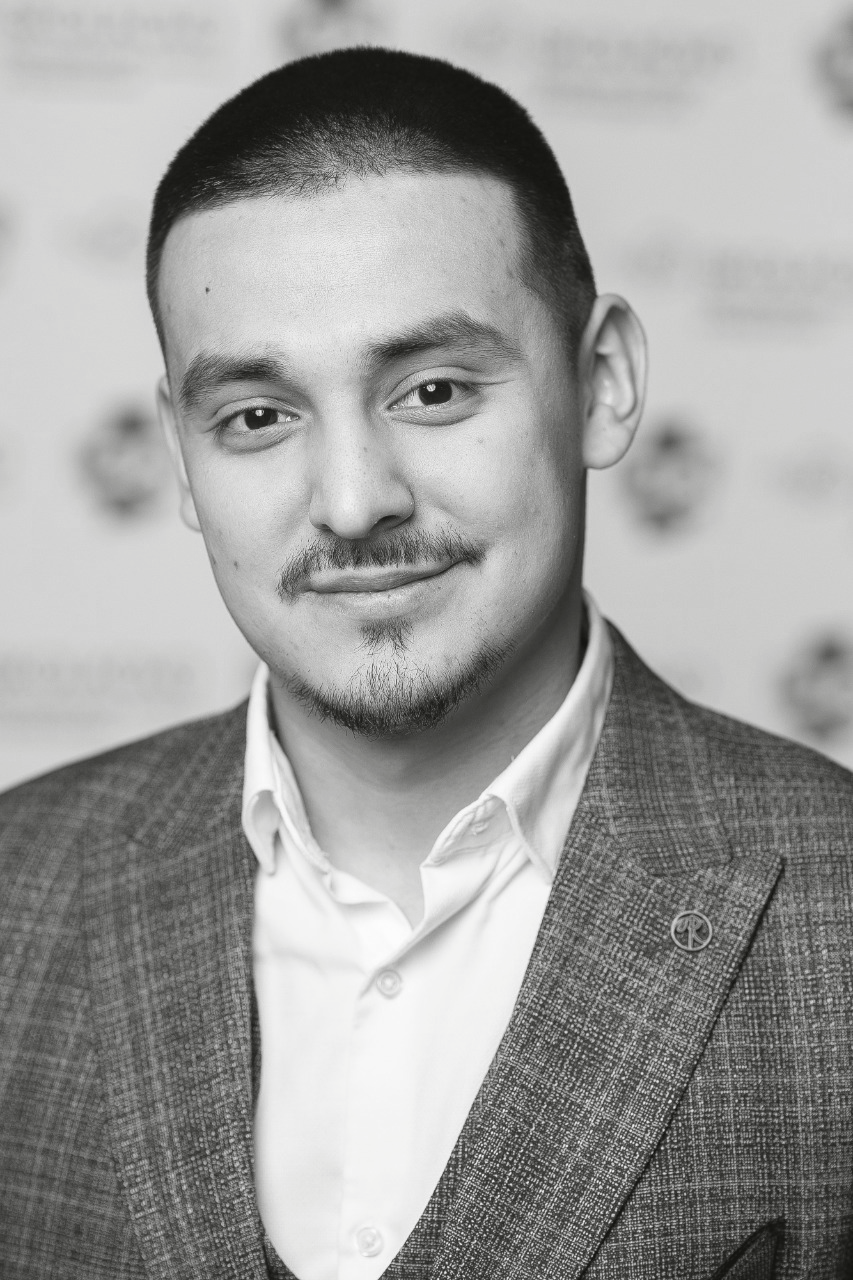 mba@skolkovo.ru
+7 499 653 99 03
АлинаСергунина
Бахтияр Ибраимов
Тимур Гусейнов
19
SKOLKOVO MBA: Платформа для вашего развития
Добавить Алину Сергунин

Alina Sergunina
Сделать крупно двоих и по центру
Сегодня с нами
Сегодня с нами
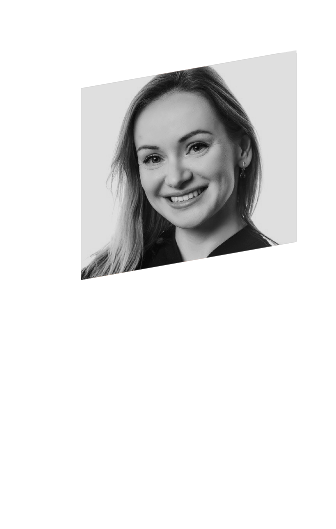 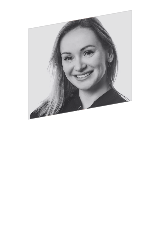 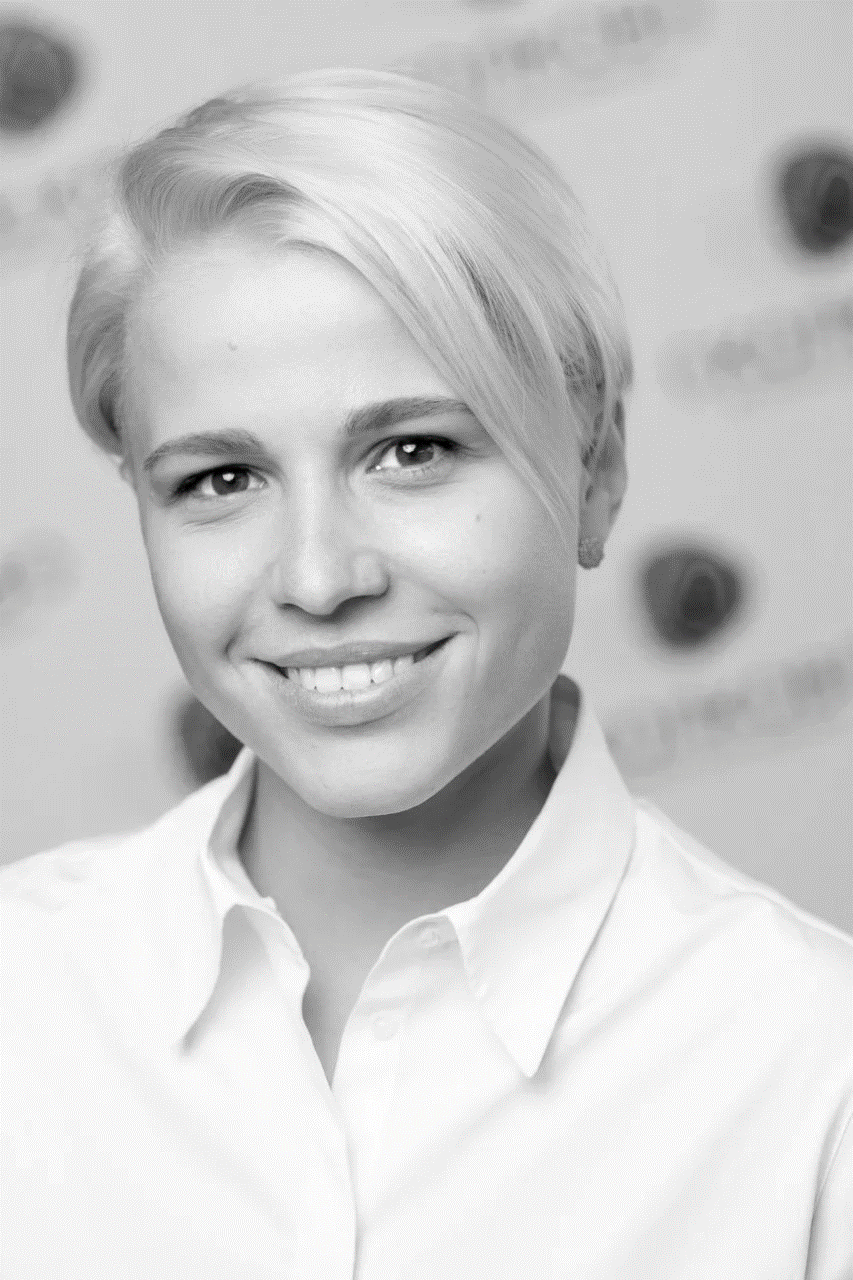 mba@skolkovo.ru
+7 499 653 99 03
Дарья
Ежова
АлинаСергунина
20
SKOLKOVO MBA: Платформа для вашего развития
Добавить Алину Сергунин

Alina Sergunina
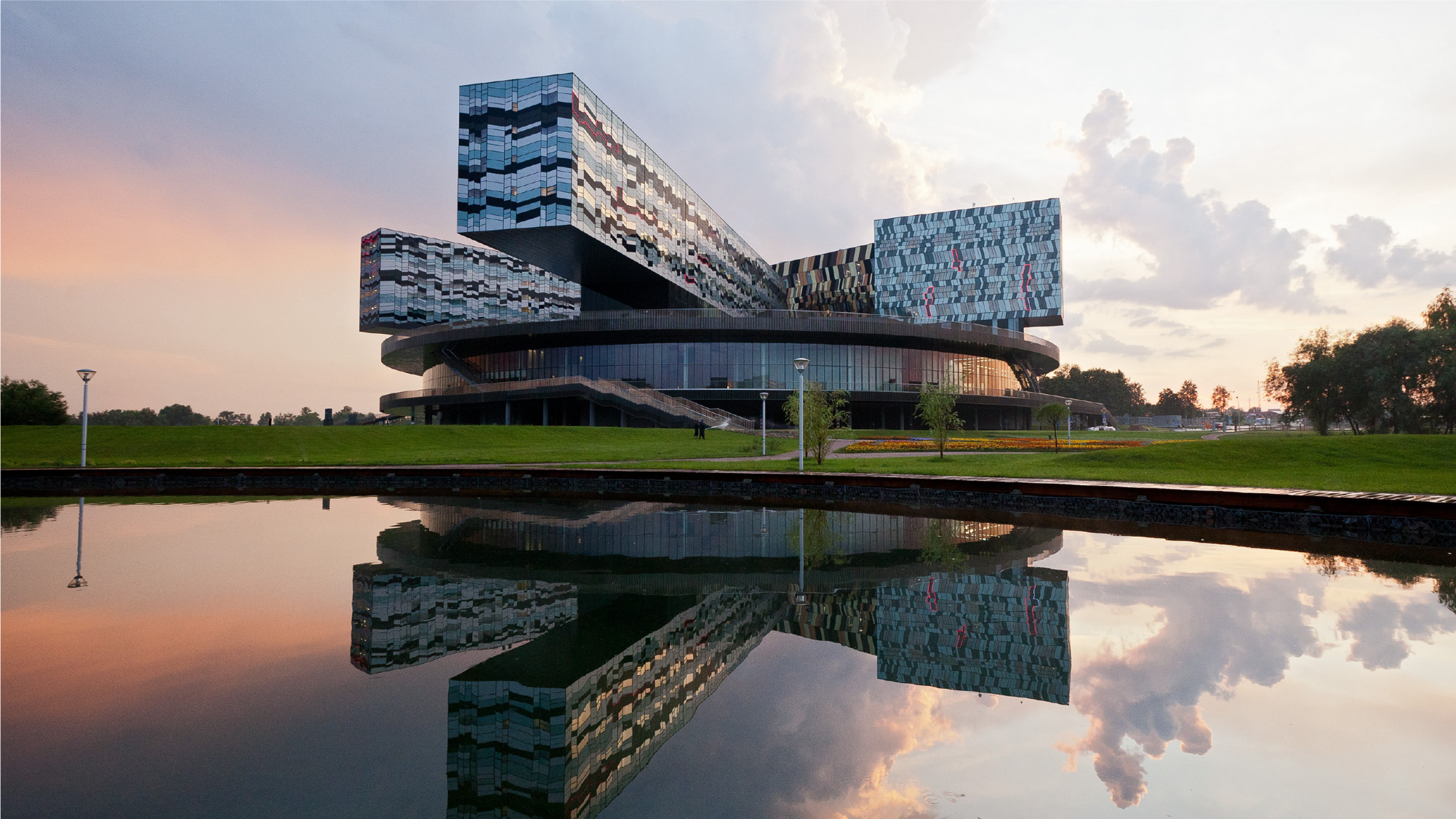 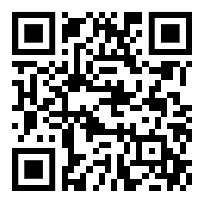 30 ноября 2022 года
Старт MBA-15
21
SKOLKOVO MBA: Платформа для вашего развития
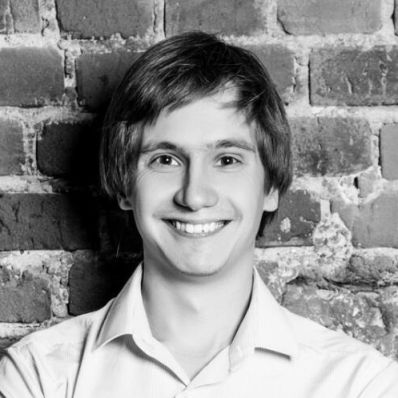 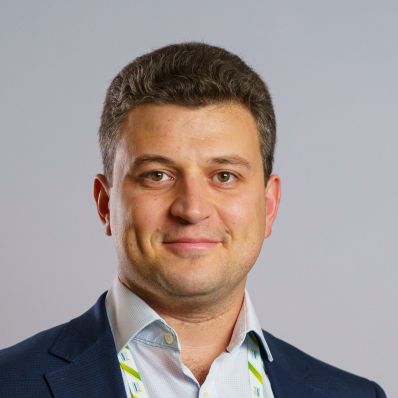 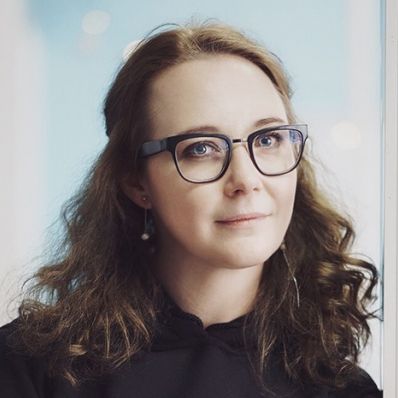 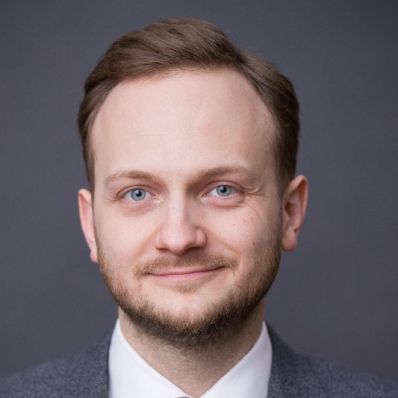 Федор Степанов
Владелец инвестиционной группы в компании арендныйинвестор.рф. Студент МВА-14
Наталья Флокси
Генеральный директор Dailo. Студентка MBA-14
Руководитель кластера в ПАО "ВТБ". Выпускник MBA-12
Сергей Красин
Вице-Президент Газпромбанка. Выпускник MBA-12
mba@skolkovo.ru
+7 499 653 99 03
Студенты и выпускники SKOLKOVO MBA
Студенты и выпускники SKOLKOVO MBA
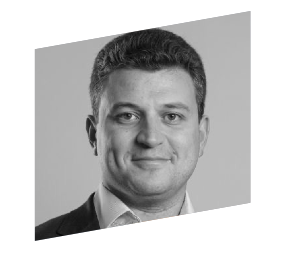 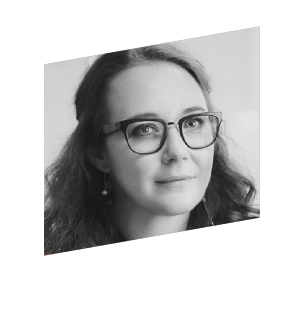 Федор Степанов
Владелец инвестиционной группы в компании арендныйинвестор.рф. Студент МВА-14
Наталья Флокси
Генеральный директор Dailo. Студентка MBA-14
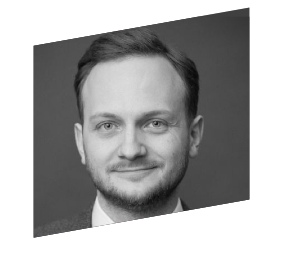 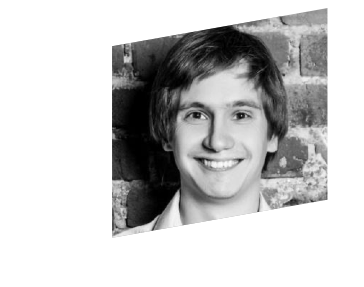 Сергей Кузьменков
Руководитель кластера в ПАО "ВТБ". Выпускник MBA-12
Сергей Красин
Вице-Президент Газпромбанка. Выпускник MBA-12
mba@skolkovo.ru
+7 499 653 99 03
22
SKOLKOVO MBA: Платформа для вашего развития
Добавить Алину Сергунин

Alina Sergunina